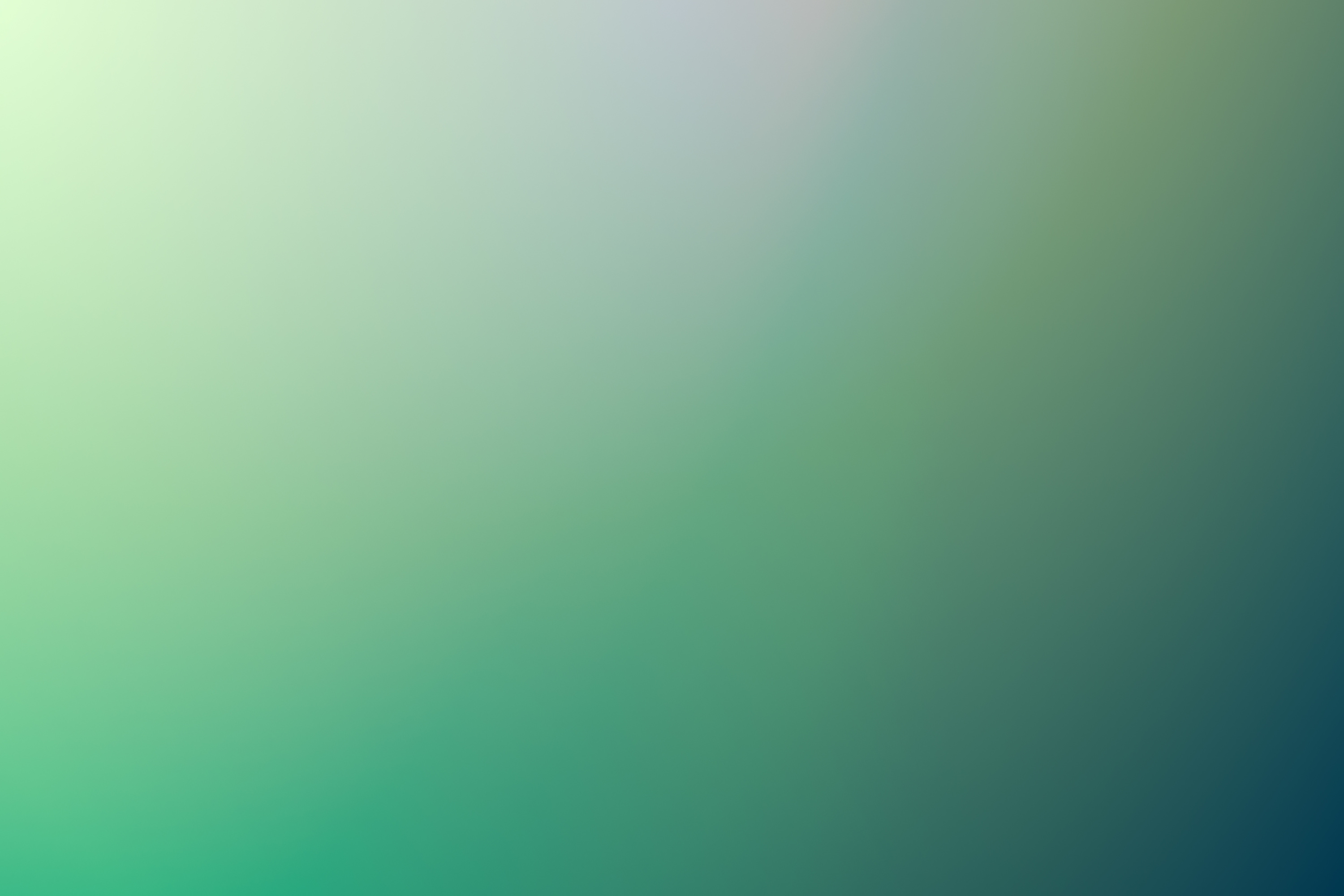 EESC 1201: Class 6
Liboiron’s “Introduction” to Pollution is Colonialism
March 13, 2023
Dr. S. Perl Egendorf
OVERVIEW
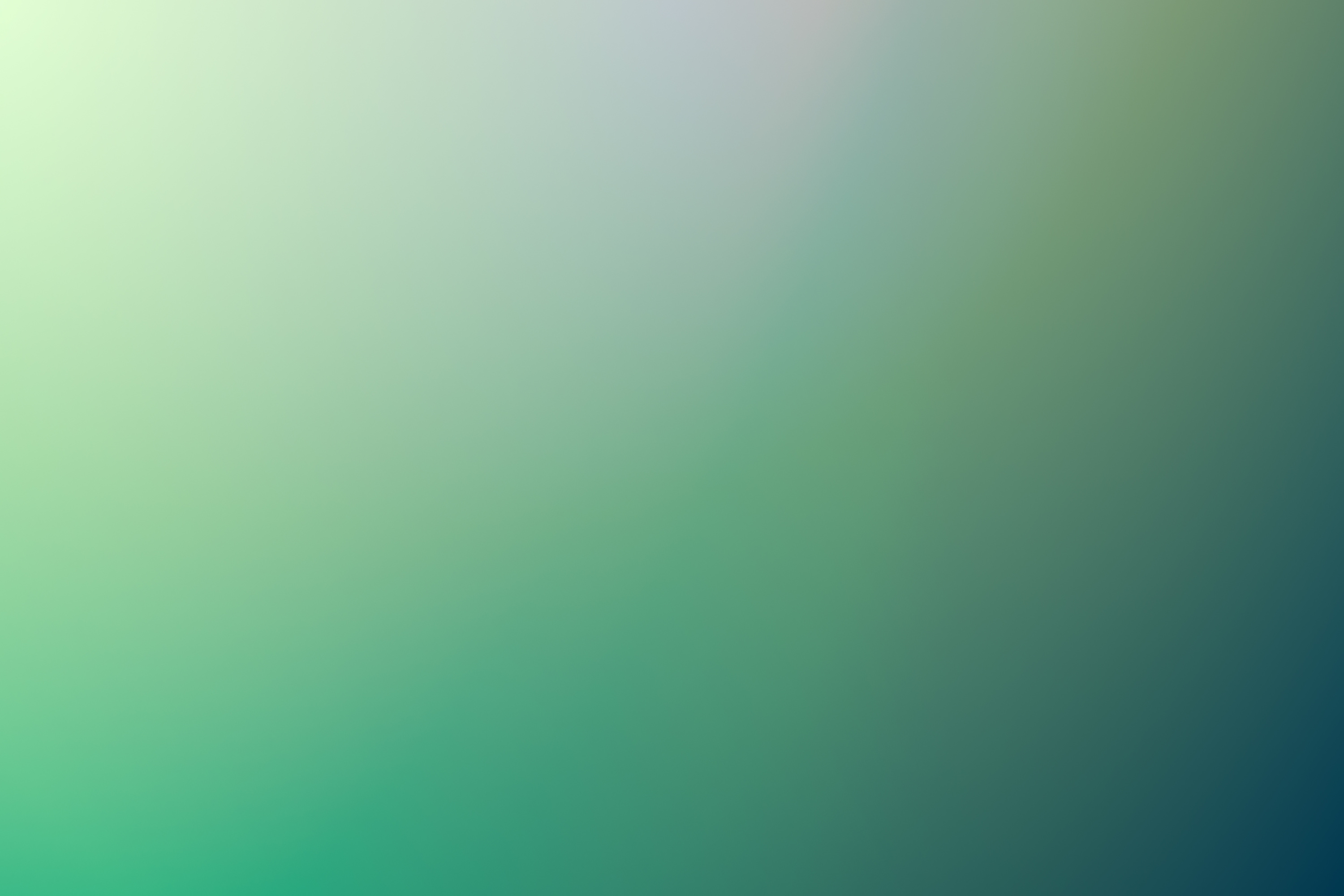 Field trip sign up! (Don’t forget to fill out online permission form – link in course documents on Blackboard)

Final project check in – be prepared to present on May 8th!

Blackboard responses – please submit by 8pm (at the latest!) on Sundays. Please be thorough! (See Cheyenne’s response….)

Move around the room – 4 corners in response to key ideas from the reading

Some additional key ideas from the text

Discussion
2
DR. MAX LIBOIRON
Dr. Max Liboiron is leader in both developing and promoting anticolonial research methods into a wide array of disciplines and spaces.
https://maxliboiron.com/
https://civiclaboratory.nl/
4
4 CORNERS
Strongly Agree
Agree
Strongly Disagree
Disagree
4
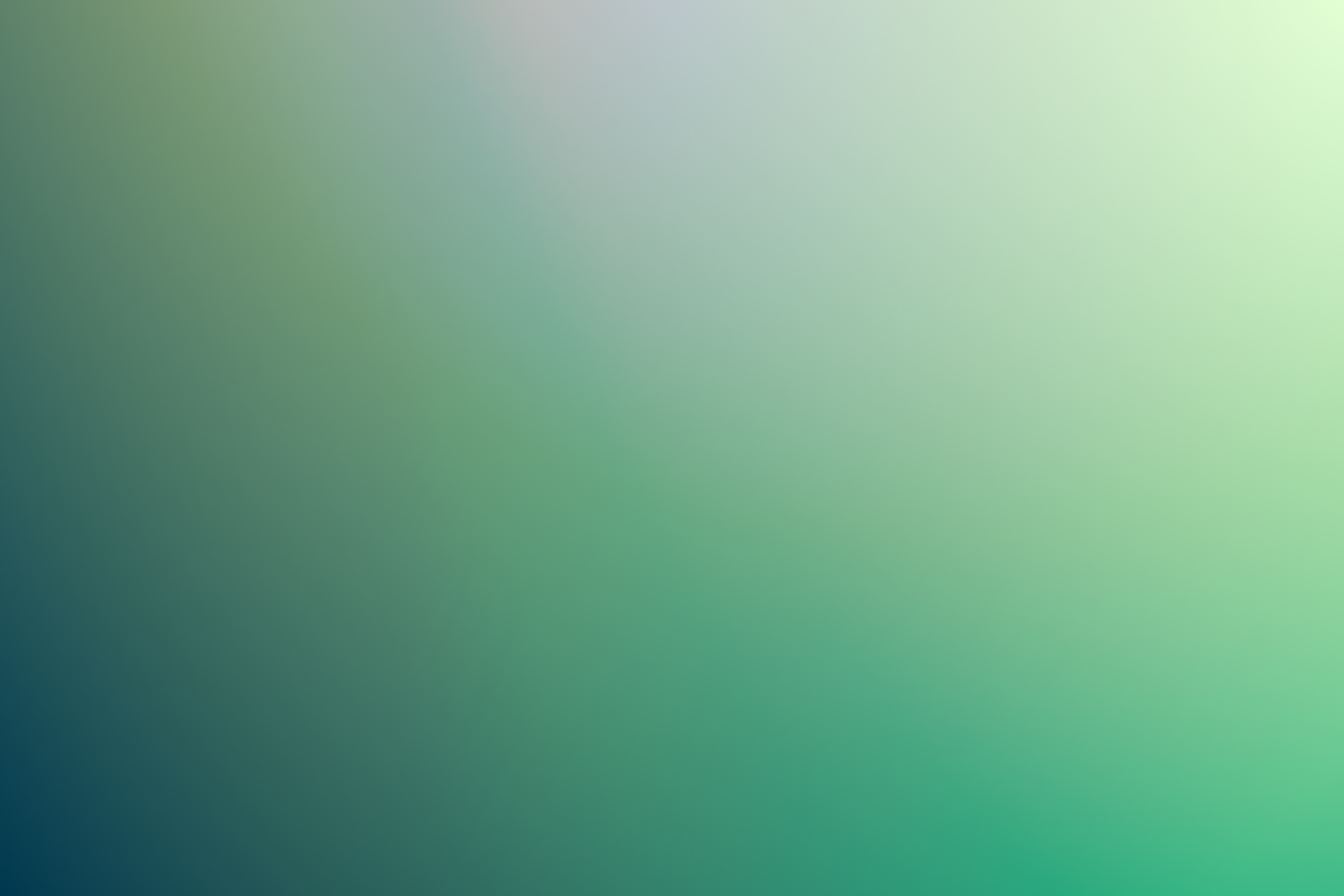 YOUR KEY IDEAS FROM THE TEXT – Good Intentions
Taalib
Idriz
The effects that well intentioned activism can have … can actually be detrimental ironically enough
Even though someone may have good intentions of imagining a clean, healthy environment, it [may] mean aligning yourself with colonial and settler goals.
Emma
Environmentalism isn't inherently anti-colonial and can sometimes be in alignment with colonialism, even when practiced with good intentions.
5
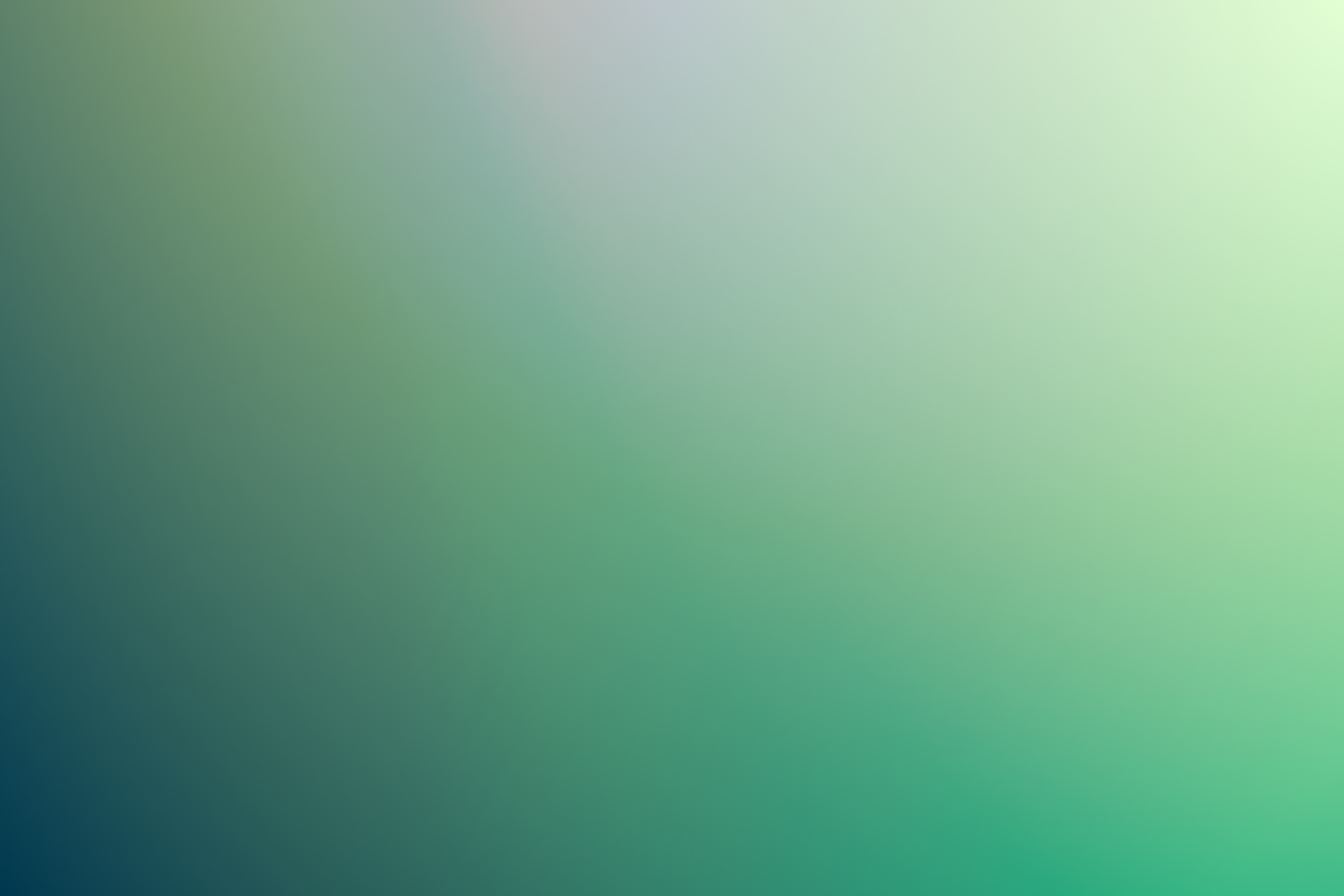 (Students from last semester’s) KEY IDEAS FROM THE TEXT – LAND RELATIONS
All forms of research and activism involve land relations. We, companies/industries and the government disrupt and damage the Land for our own greed. Companies view the Land as a resource, to extract from it and also [use it] as their place to pollute.
“Colonial land relations are inherited as ‘common sense,’ even as good ideas.”
5
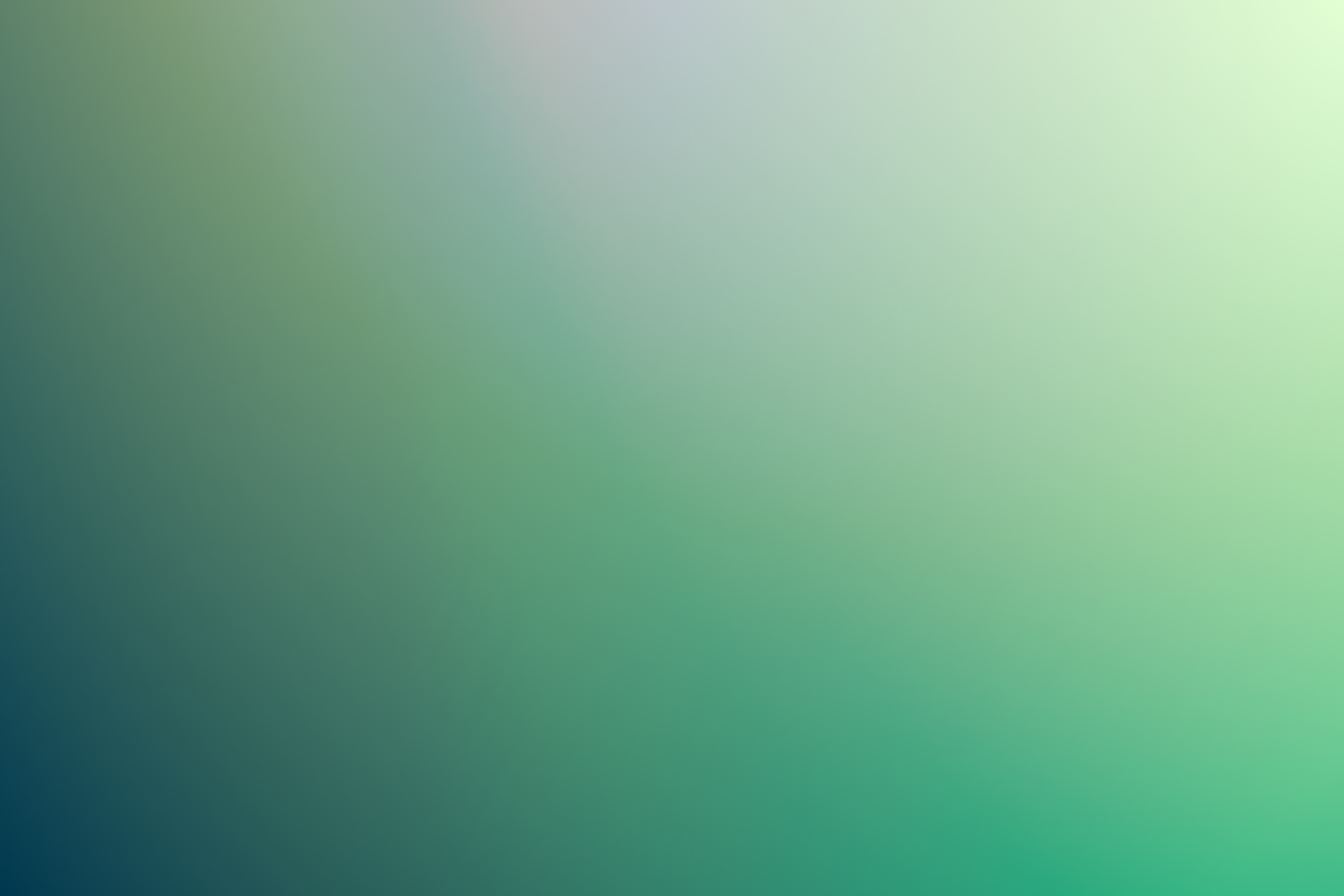 YOUR KEY IDEAS – POLLUTION
Ellie
The article talks about the threshold pollution theory, which describes how some pollution can occur in the environment as long as it's not in excess. The issue is that it's still harmful regardless of its minimum
The threshold theory of pollution and land asserted an entitlement to the land for its absorptive capacity for toxicity, such as the Ohio river. Liboiron explains that pollution isn't a side effect of colonization but in direct relation.
“Pollution is best understood as the violence of colonial land relations rather than environmental damage, which is a symptom of violence.” (Pg. 6-7)
6
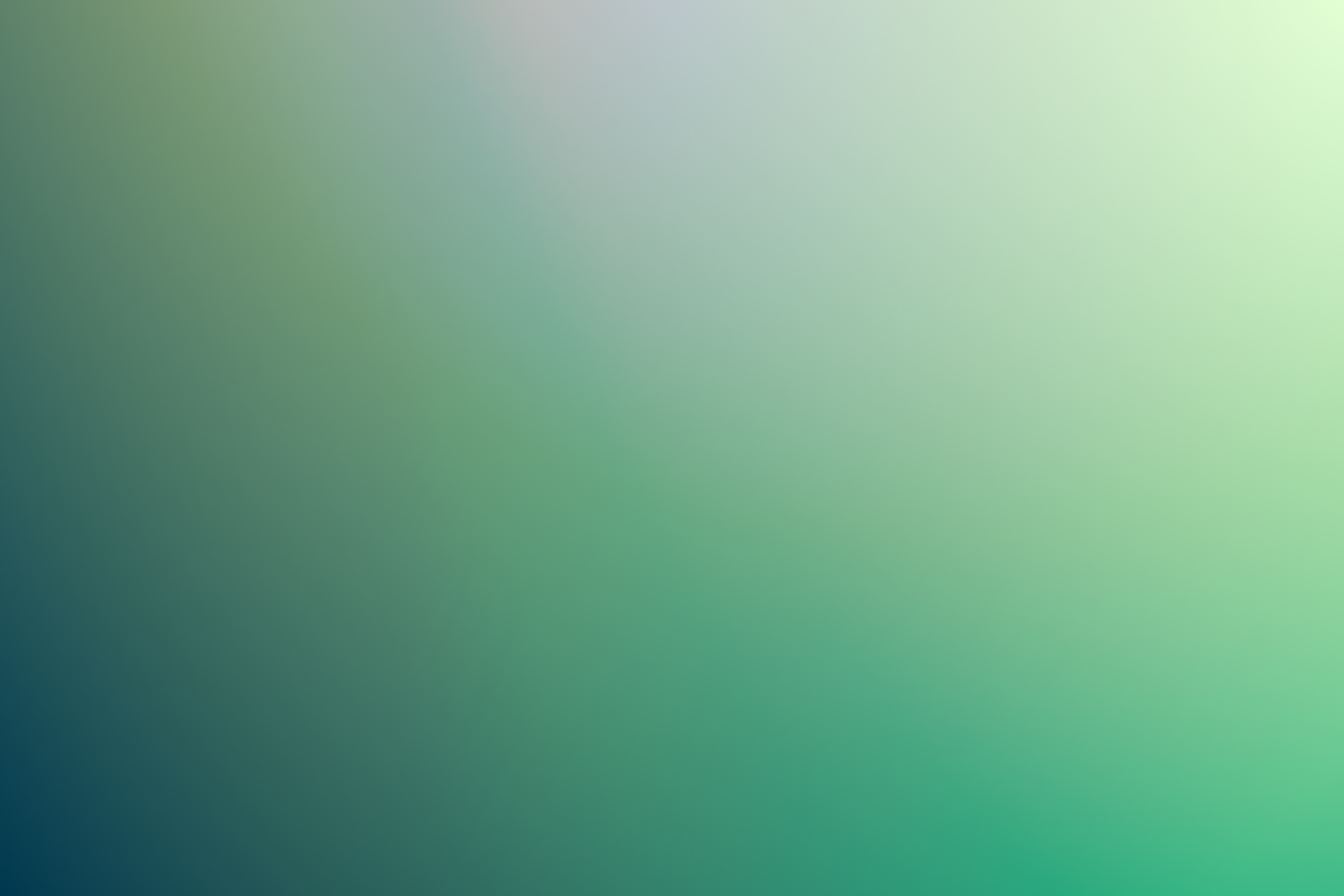 COLONIALISM, CAPITALISM, ENVIRONMENTALISM
Colonialism reinforces capitalism and capitalism reinforces colonialism. Colonialism is why the land is available and capitalism uses that land for profit. “The treadmill of industrial and capitalist production is ever in need of more Land to contain its pollution, leading to the argument that “contamination and resource dispossession [are] necessary and inherent factors of capitalism.’” (Pg. 26) These systems are the inherent causes of all environmental issues we hold today.
“Environmentalism often “propagate[s] and maintain[s] the dispossession of [I]ndigenous peoples for the common good of the world.”
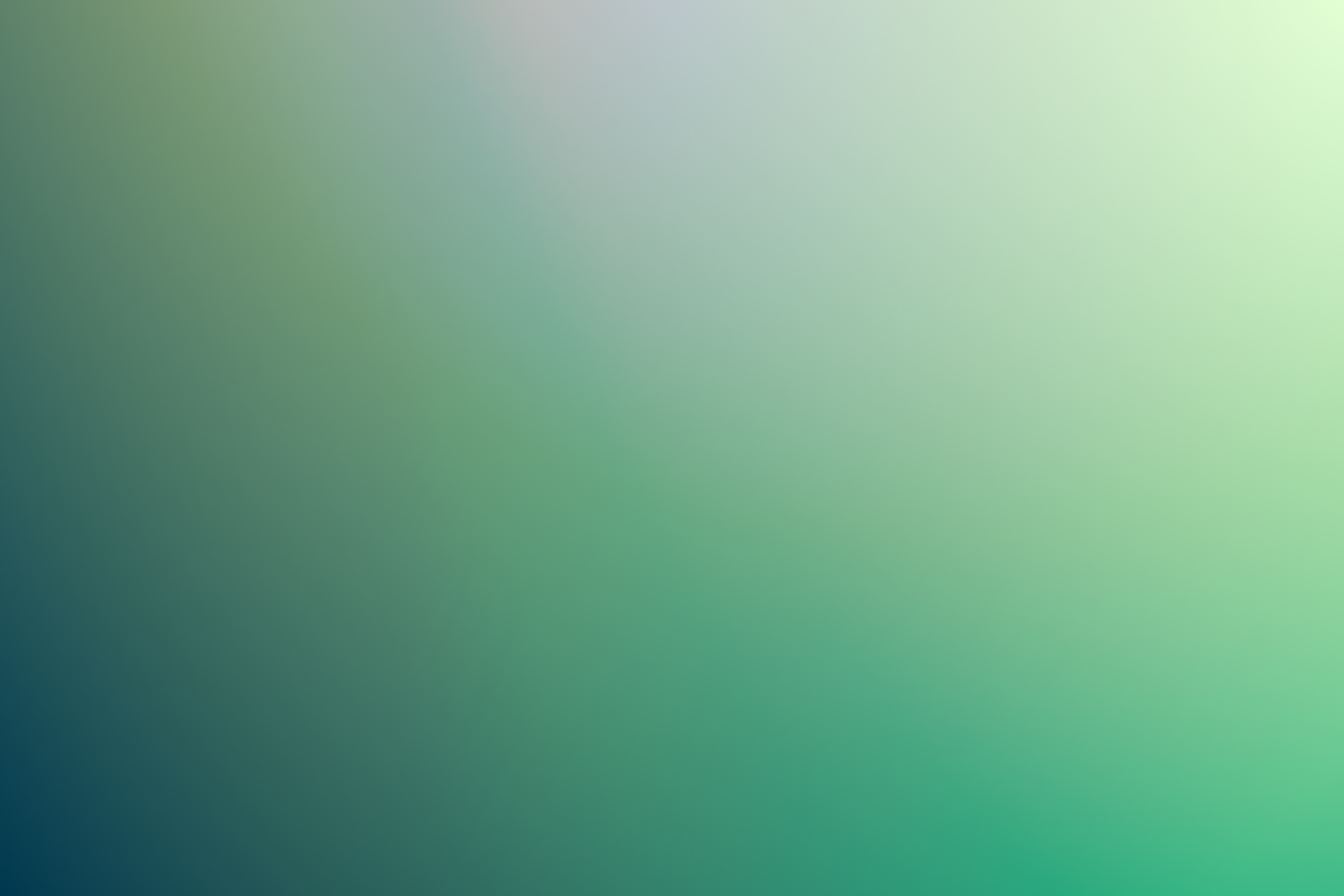 BIG "WE" VS. LITTLE "WE"
Because all humans do not share an equal blame in the pollution that exists in the world and specificity is important when acknowledging who's land you're on and how you take up space, its imperative that we as people strive for better solutions without monolithisizing ourselves into a "we" because "we" are too diverse and play too many different roles.
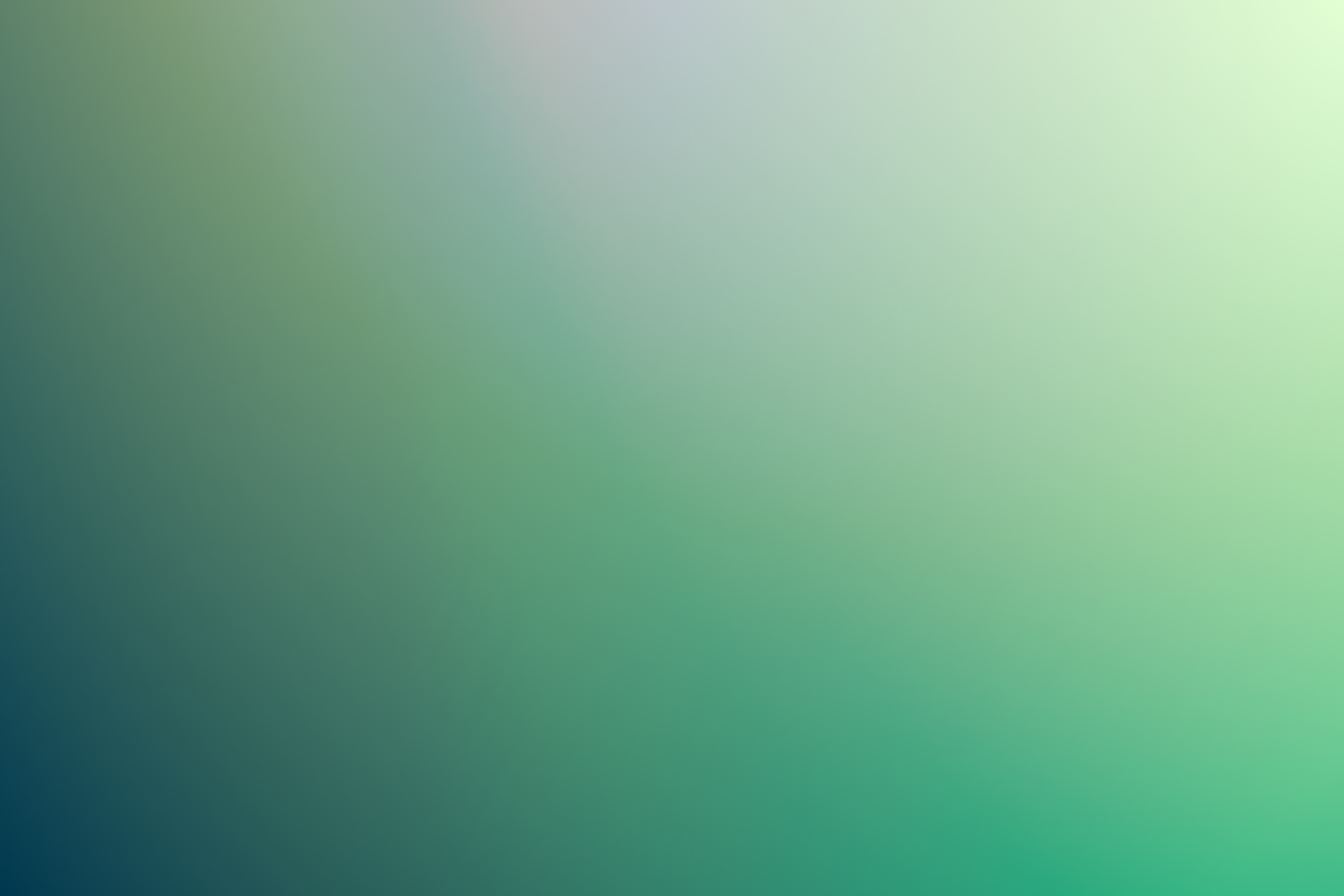 UNFIXABLE
Since colonialism and capitalism work hand in hand ... people in power would not want to fix or change this.
Pollution is something that we might never get rid of. We can try to reduce pollution but not completely get rid of it.
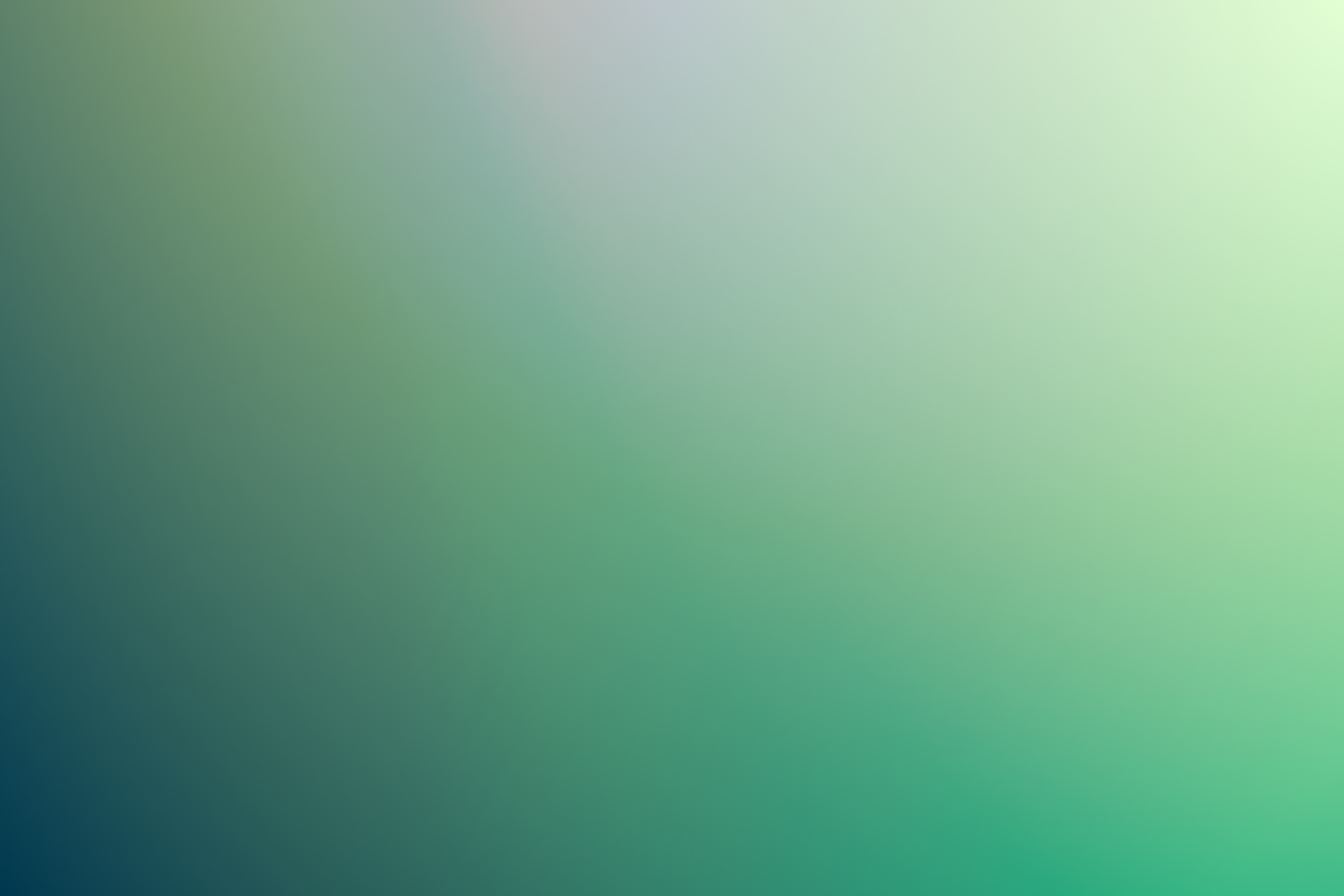 FIXABLE?
Working to heal the environment (without damaging the communities or taking up the land from the populations that live there) is also working to take back our human rights and fight for what colonizers, imperialists, and capitalists have not only taken from Indigenous people, but the world. Working to heal our environment is a direct way to combat imperialism!
Should there be an activist component like anti-colonialism in environmental research?
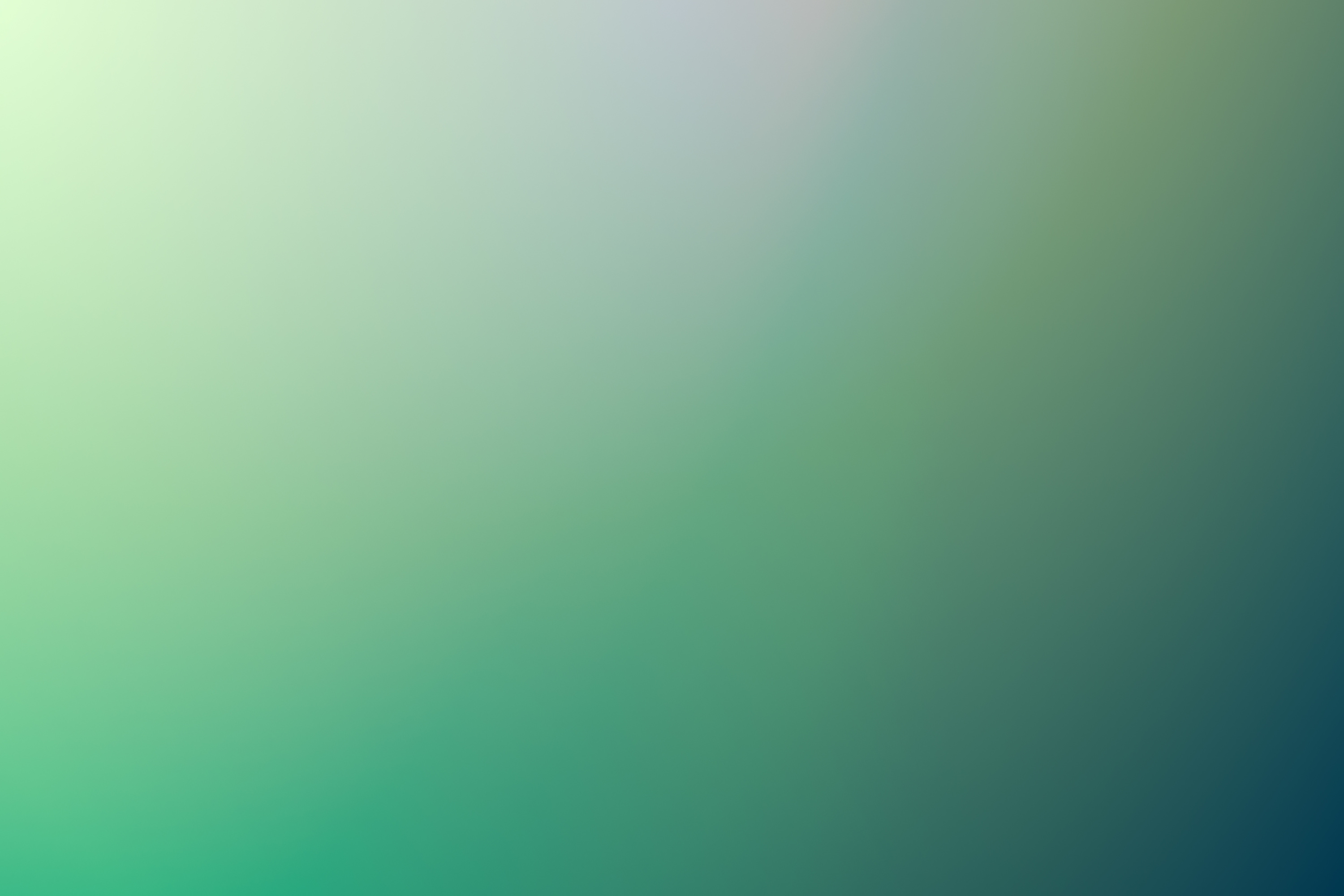 “HOW DID PLASTICS BECOME SUCH A UBIQUITOUS POLLUTANT?”
“There are questions that should precede that question: 
What do you mean by pollutant? 
How did pollutants come to make sense in the first place? 
It turns out that the concept of environmental pollution as we understand it today is also new.”
THE STREETER-PHELPS EQUATION, ASSIMILATIVE CAPACITY, 
THE THRESHOLD THEORY OF POLLUTION
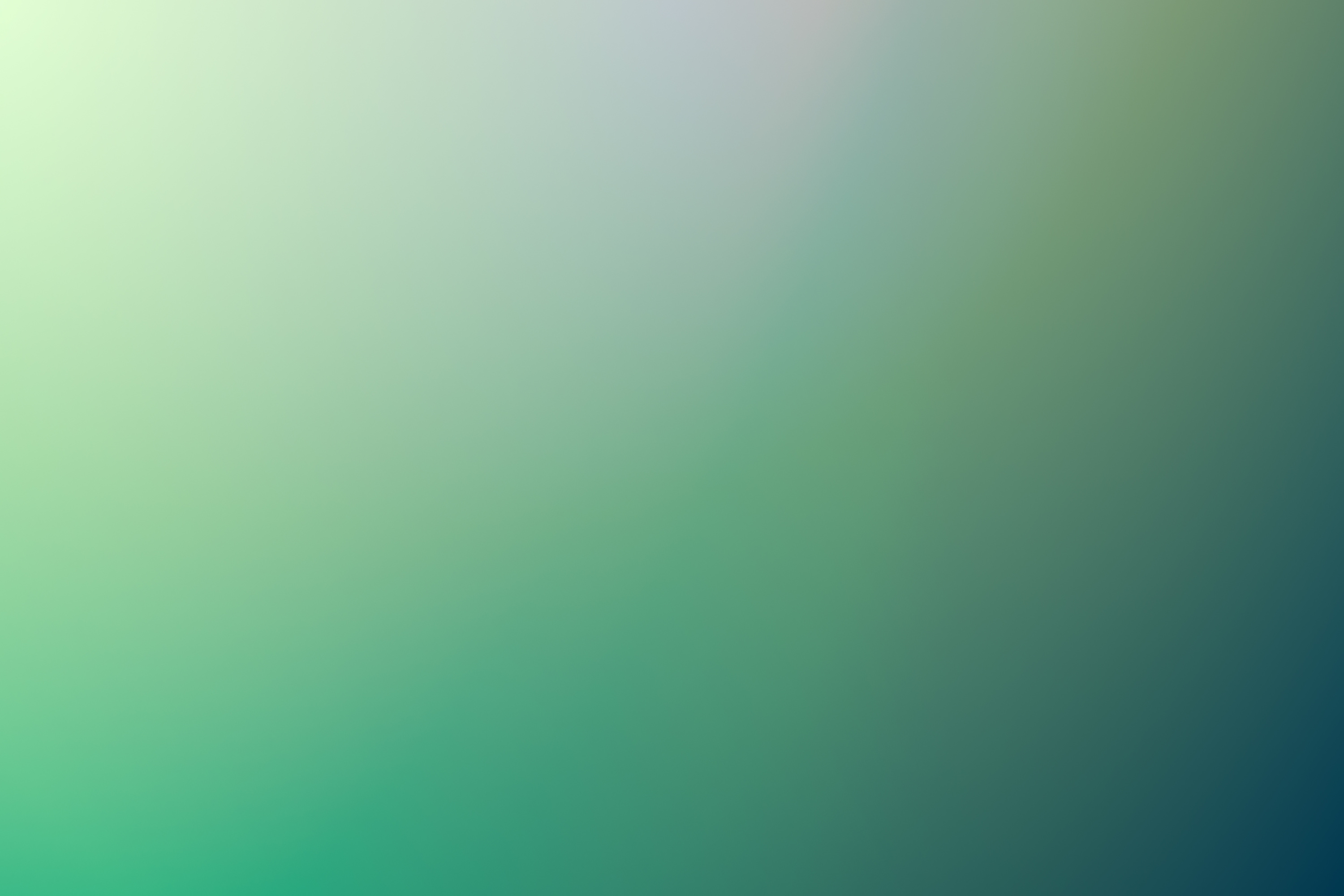 Idea that “a moment existed when water could not purify itself and that moment could be measured, predicted, and properly called pollution.”
“Self-purification became known as assimilative capacity...
“the amount of waste material that may be discharged into a receiving water without causing deleterious ecological effects.”
Since the 1930’s, environmental regulations in most of the world have been based on the idea of assimilative capacity:
Assimilative capacity means that “a body — water, human, or otherwise — can handle a certain amount of contaminant before scientifically detectable harm occurs.”
Liboiron calls this “the threshold theory of pollution.”
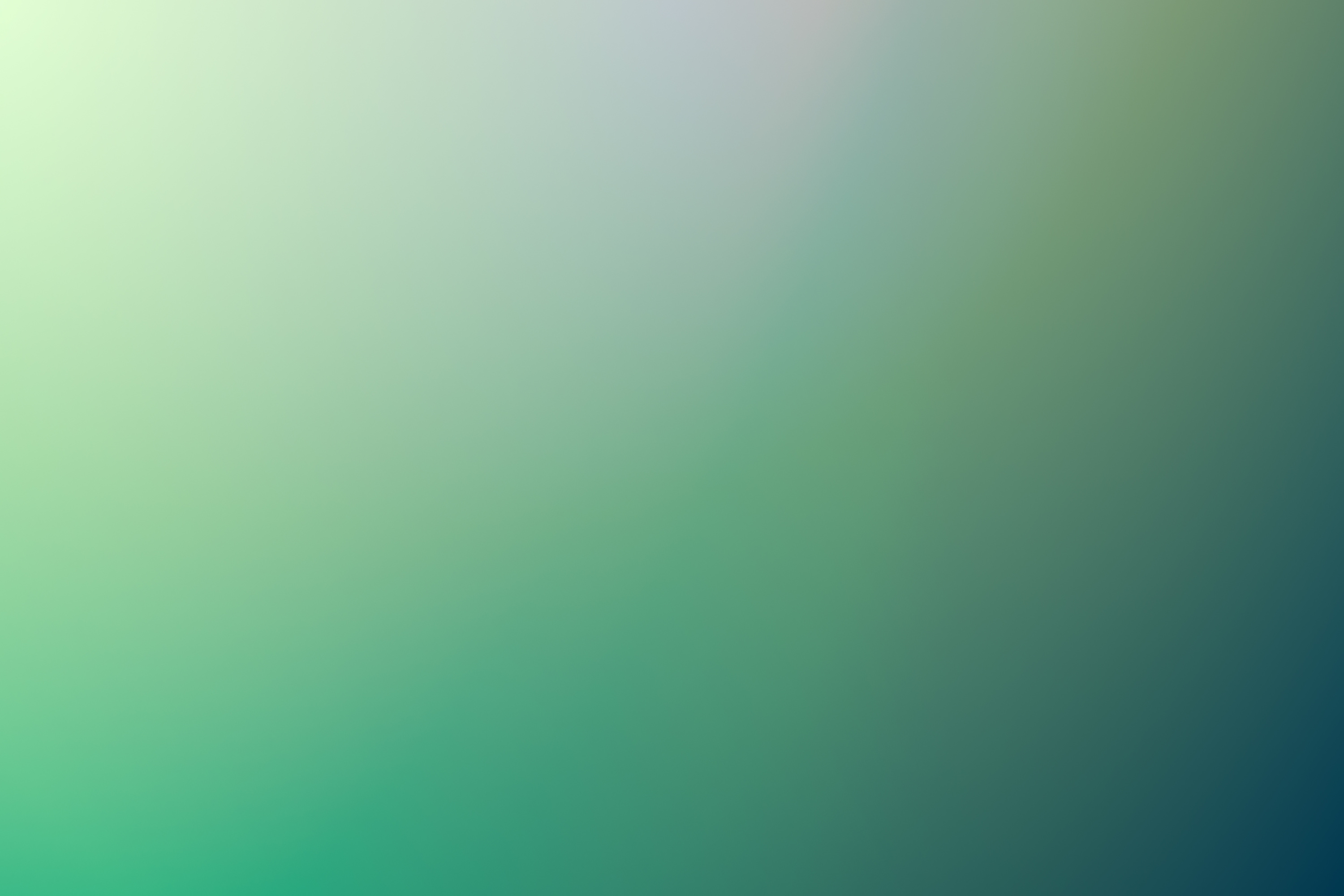 COLONIAL LAND RELATIONS
"As I pull little pieces of burned plastic out of a dovekie gizzard in my marine science lab, the Civic Laboratory for Environmental Action Research (CLEAR), the threshold theory of pollution and the future of plastics as waste look like bad relations.” 

“I mean the bad relations of a scientific theory that allows some amount of pollution to occur and its accompanying entitlement to Land to assimilate that pollution. I mean colonialism.”

“The structures that allow plastics’ global distribution and full integration into ecosystems and everyday human lives are based on colonial land relations, the assumed access by settler and colonial projects to Indigenous lands for settler and colonial goals.”
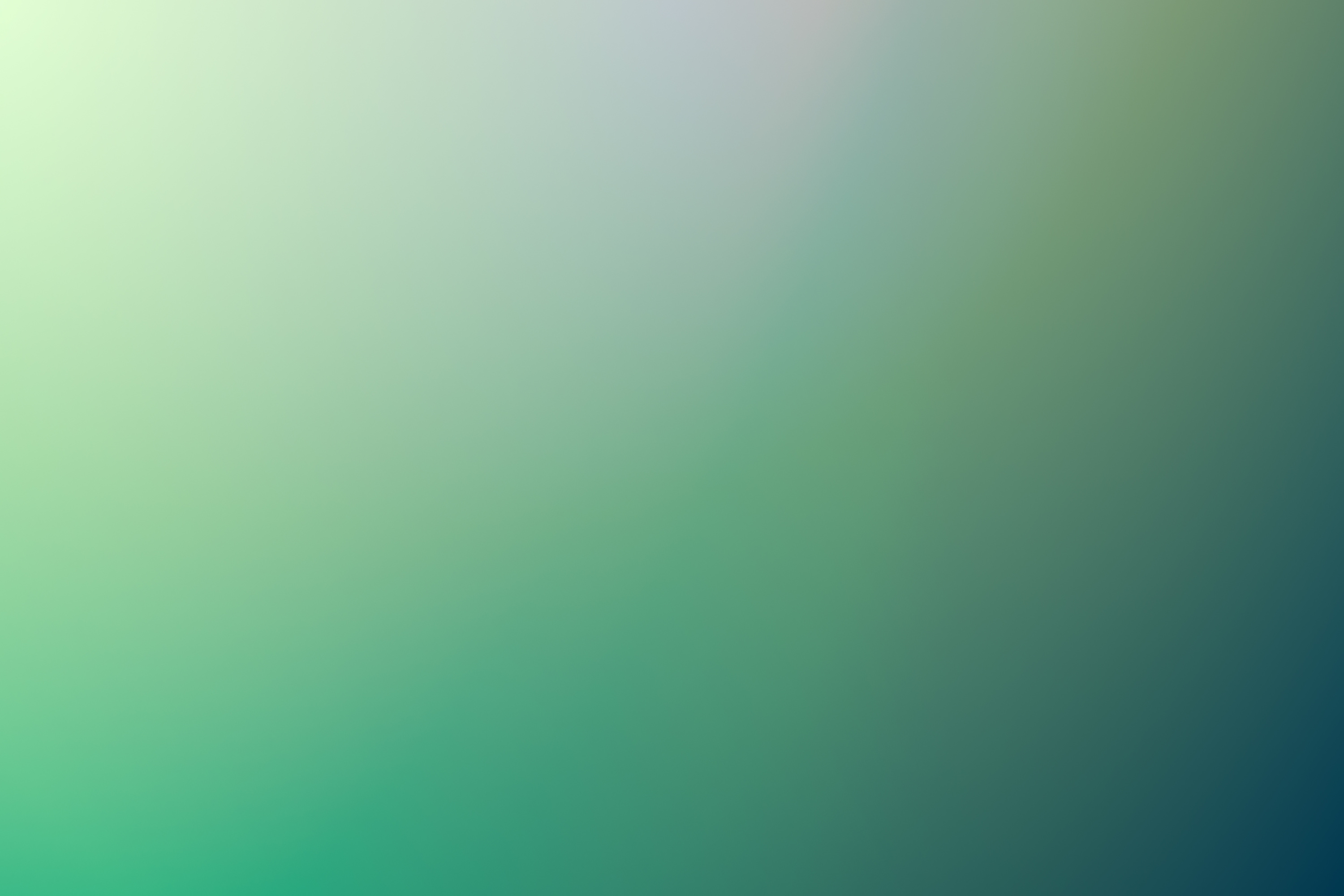 Historical / Monolithic
Example: Recycling
"I find that many people understand colonialism as a monolithic structure with roots exclusively in historical bad action, rather than as a set of contemporary and evolving land relations that can be maintained by good intentions and even good deeds. "
"The call for more recycling, for example, still assumes access to Indigenous Land for recycling centres and their pollution."
NUANCED UNDERSTANDING
OF COLONIALISM
Nuanced Understanding
Example: Methods, Citations
"Other people have nuanced understandings of colonialism and seek ways to deal with colonial structures in their everyday lives and research, often in spaces like the academy that reproduce colonialism in uneven ways.”
"Citing the knowledges of Black, Indigenous, poc, women, lgbtqai+, two-spirit, and young thinkers is one small part of an anticolonial methodology that refuses to reproduce the myth that knowledge, and particularly science, is the domain of pale, male, and stale gatekeepers."
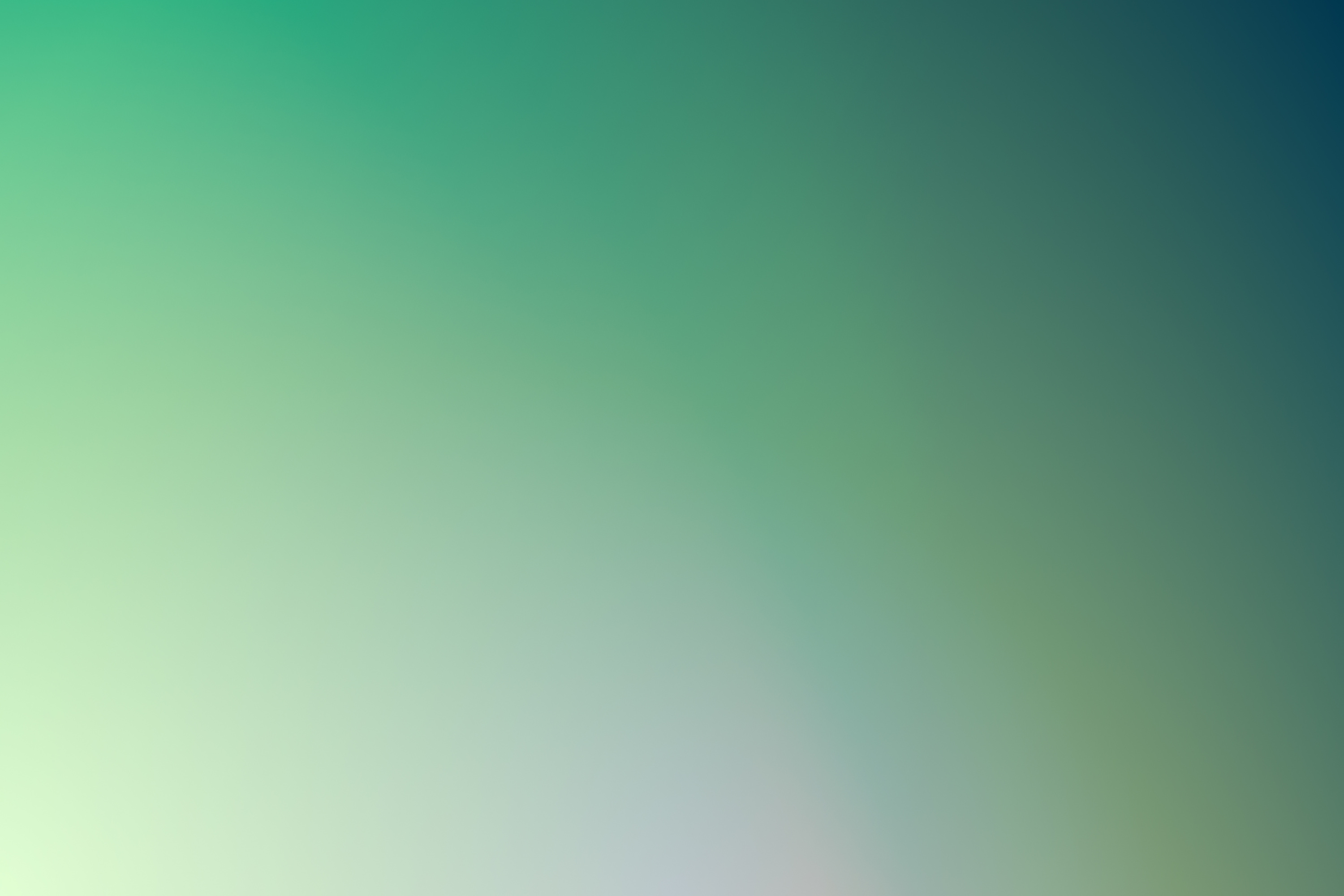 PLASTICS
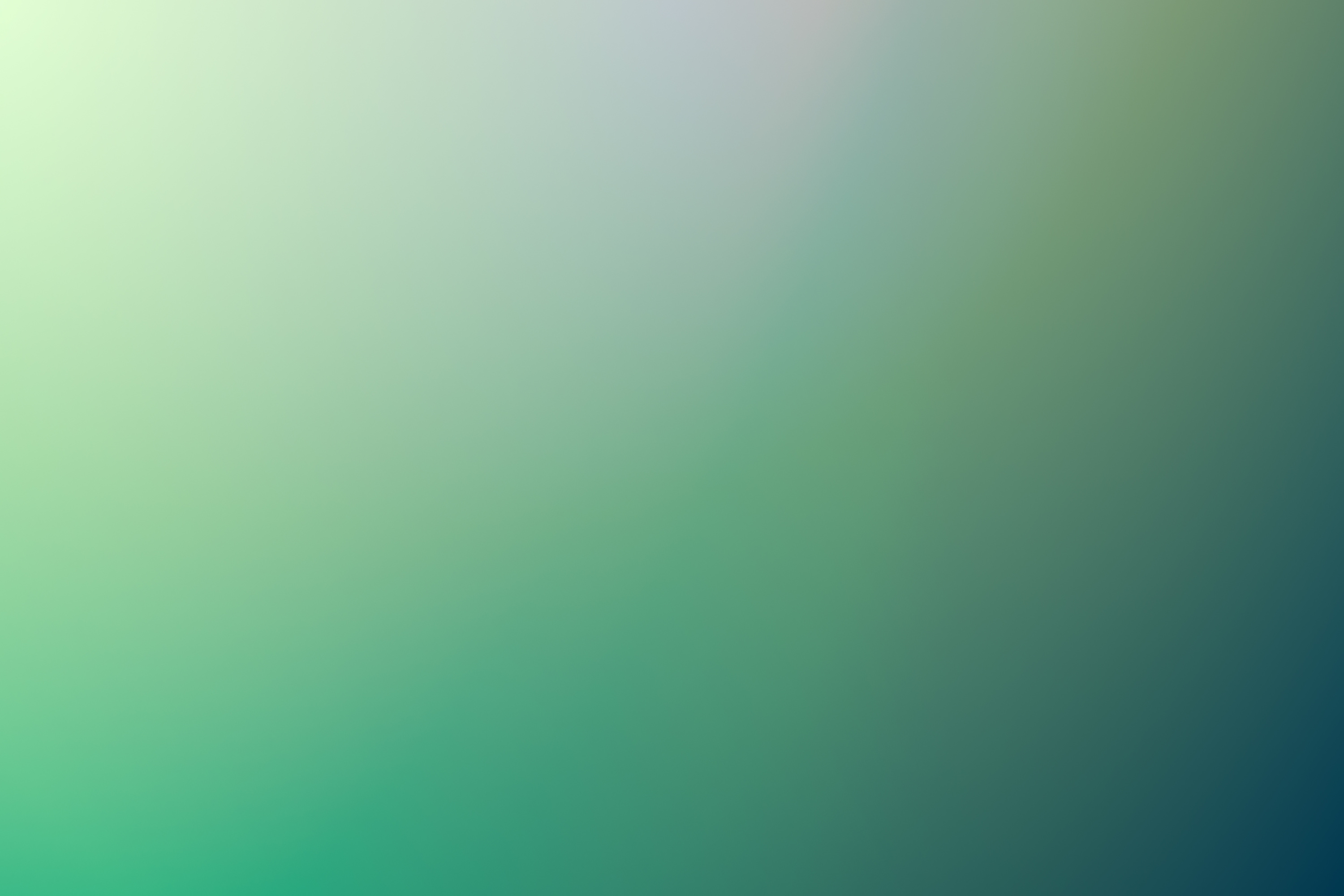 "You can’t recycle them out of the way, because it means ever more will be produced, and there is no ‘away’ at any rate. 
Many of the chemicals associated with plastics, called endocrine disruptors, defy thresholds and exceed the adage that the ‘danger is in the dose’ or the ‘solution to pollution is dilution’ because they cause harm at trace quantities already present in the environment and bodies. 
Plastics and their chemicals defy containment, a hallmark approach to industrial waste management, as they blow, flow, and off-gas so that their pollutants are ubiquitous in every environment tested.
Last but hardly least, their long temporality means their future effects are largely unknown, making uncertain the guarantee of settler futures. 
I thought these traits would provide pollution science and activism with the case they needed to move beyond thresholds of allowable harm, beyond disposability, and beyond the access to Land that both thresholds and ‘away’ require.”
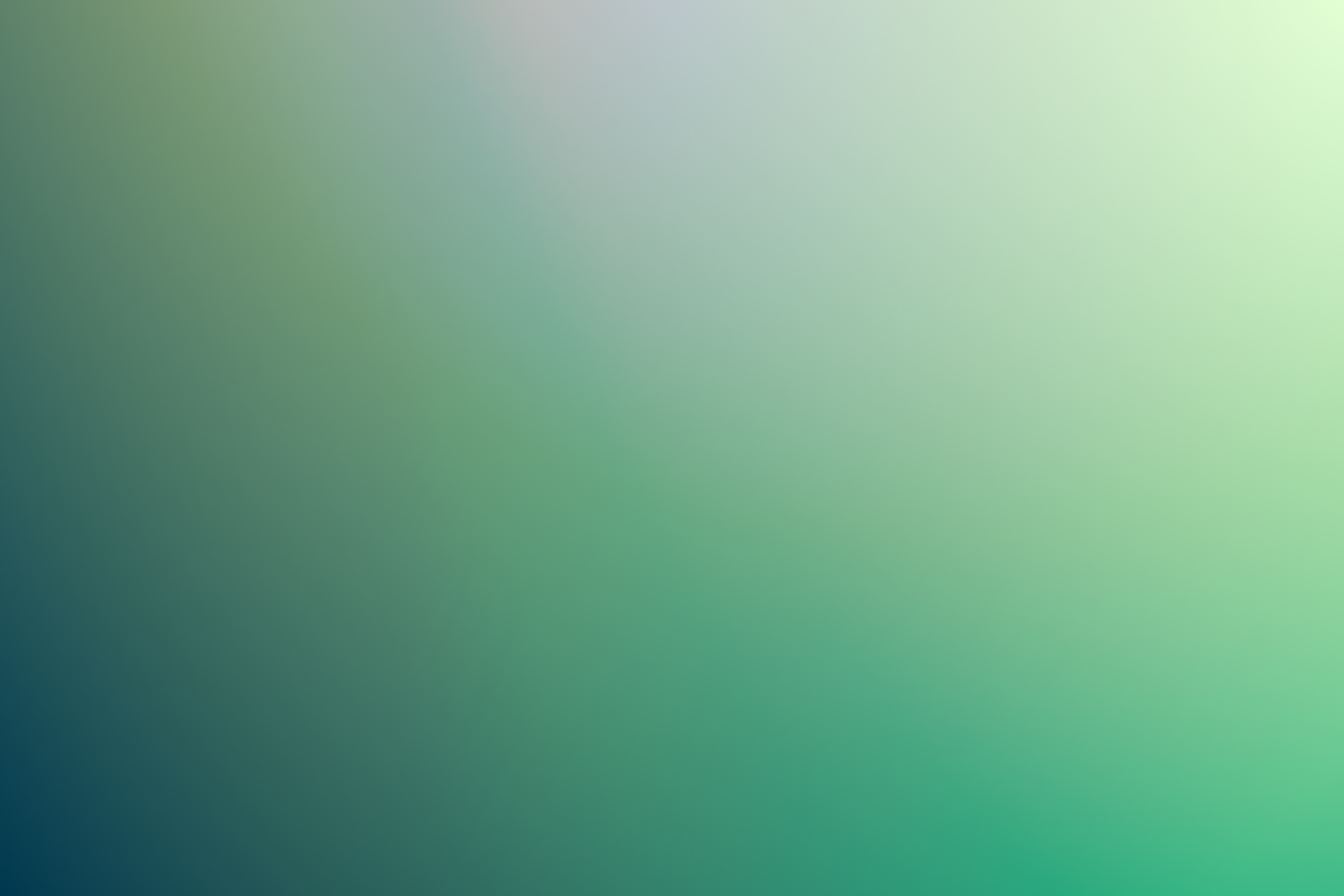 3 ARGUMENTS OF LIBOIRON’S POLLUTION IS COLONIALISM (1)
"First, pollution is not a manifestation or side effect of colonialism but is rather an enactment of ongoing colonial relations to Land.
That is, pollution is best understood as the violence of colonial land relations rather than environmental damage, which is a symptom of violence.
These colonial relations are reproduced through even well-intentioned environmental science and activism.”
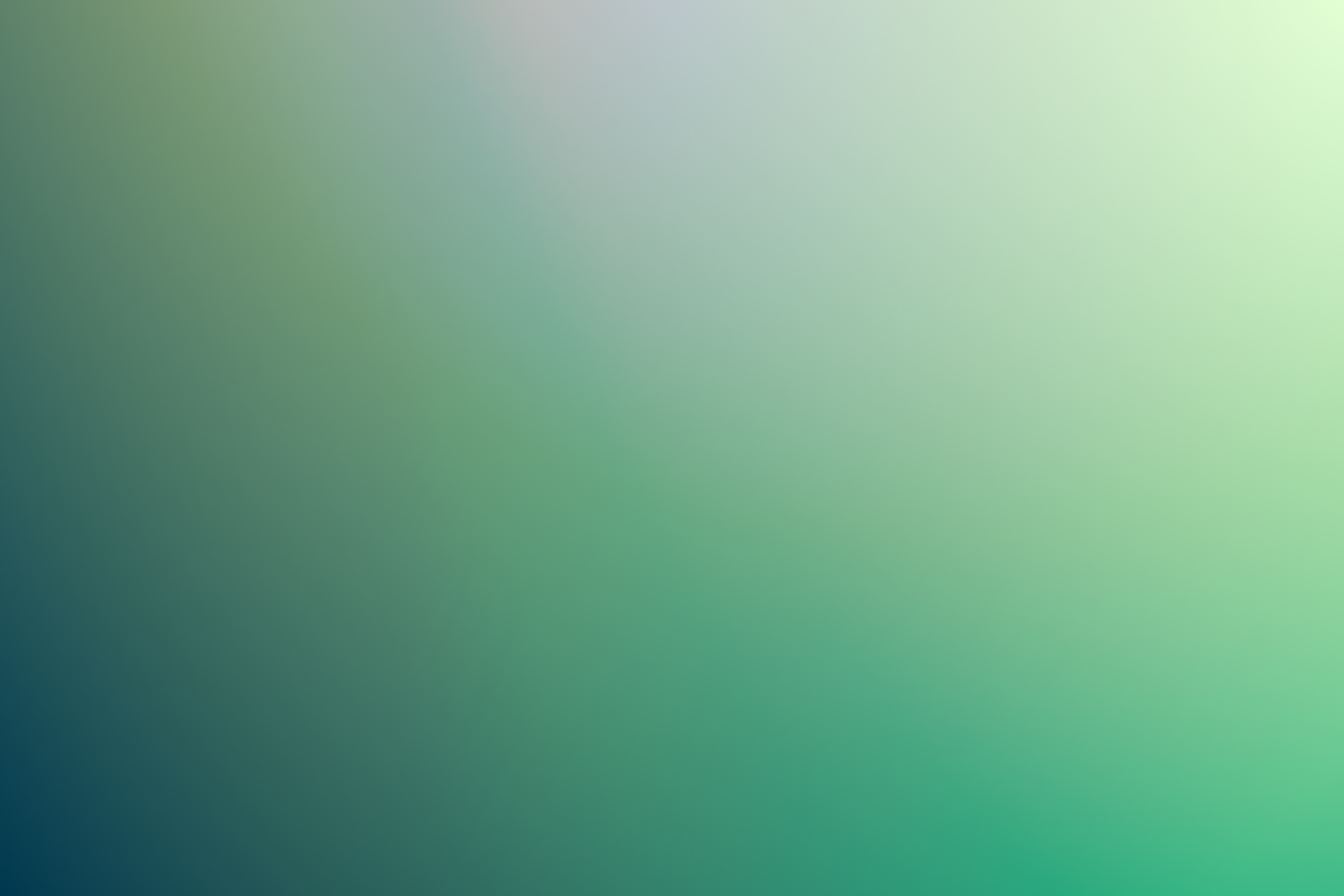 3 ARGUMENTS OF LIBOIRON’S POLLUTION IS COLONIALISM (2)
“Second, there are ways to do pollution action, particularly environmental science, through different Land relations, and they’re already happening without waiting for the decolonial horizon to appear.
These methods are specific, place-based, and attend to obligations.”
“Decolonization is Not a Metaphor” (Read article by Tuck and Yang!)
In the settler colonial context here, decolonization must refer to Indigenous rematriation of land
As such, Liboiron’s lab is anticolonial, not decolonial
https://clas.osu.edu/sites/clas.osu.edu/files/Tuck%20and%20Yang%202012%20Decolonization%20is%20not%20a%20metaphor.pdf
Dr. Eve Tuck
Dr. Wayne Yang
Eve Tuck is Associate Professor of Critical Race and Indigenous Studies at the Ontario Institute for Studies in Education (OISE), University of Toronto. She is Canada Research Chair of Indigenous Methodologies with Youth and Communities. Tuck is the founding director of the Tkaronto CIRCLE Lab.
Wayne Yang’s work transgresses the line between scholarship and community, as evidenced by his involvement in urban education and community organizing.
Sometimes he writes as la paperson, an avatar that irregularly calls.
http://www.evetuck.com/
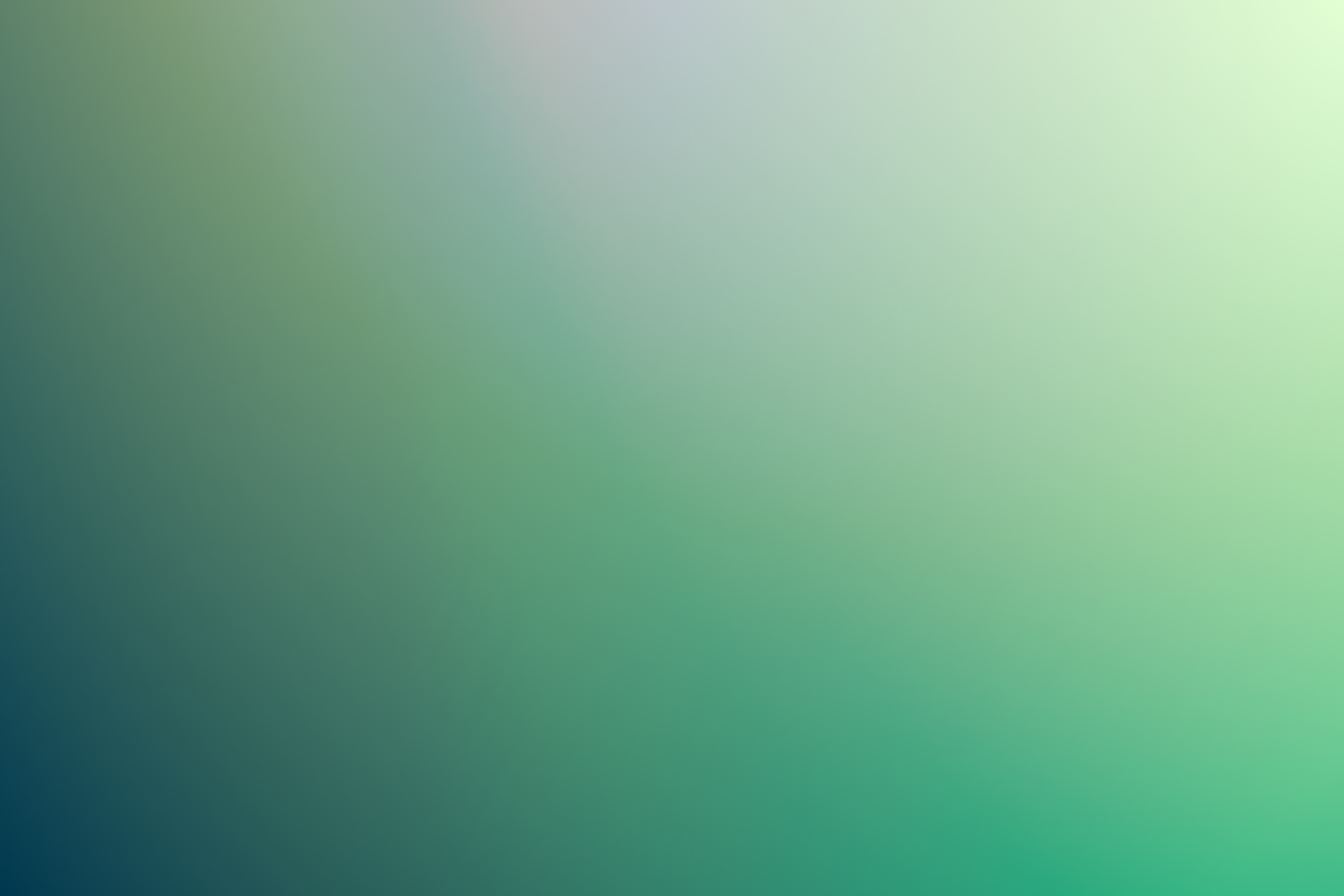 3 ARGUMENTS OF LIBOIRON’S POLLUTION IS COLONIALISM (3)
“Third, I show how methodologies — whether scientific, writerly, readerly, or otherwise — are always already part of Land relations and thus are a key site in which to enact good relations (sometimes called ethics).
"This last point should carry to a variety of contexts that do not focus on either pollution or the natural sciences.”
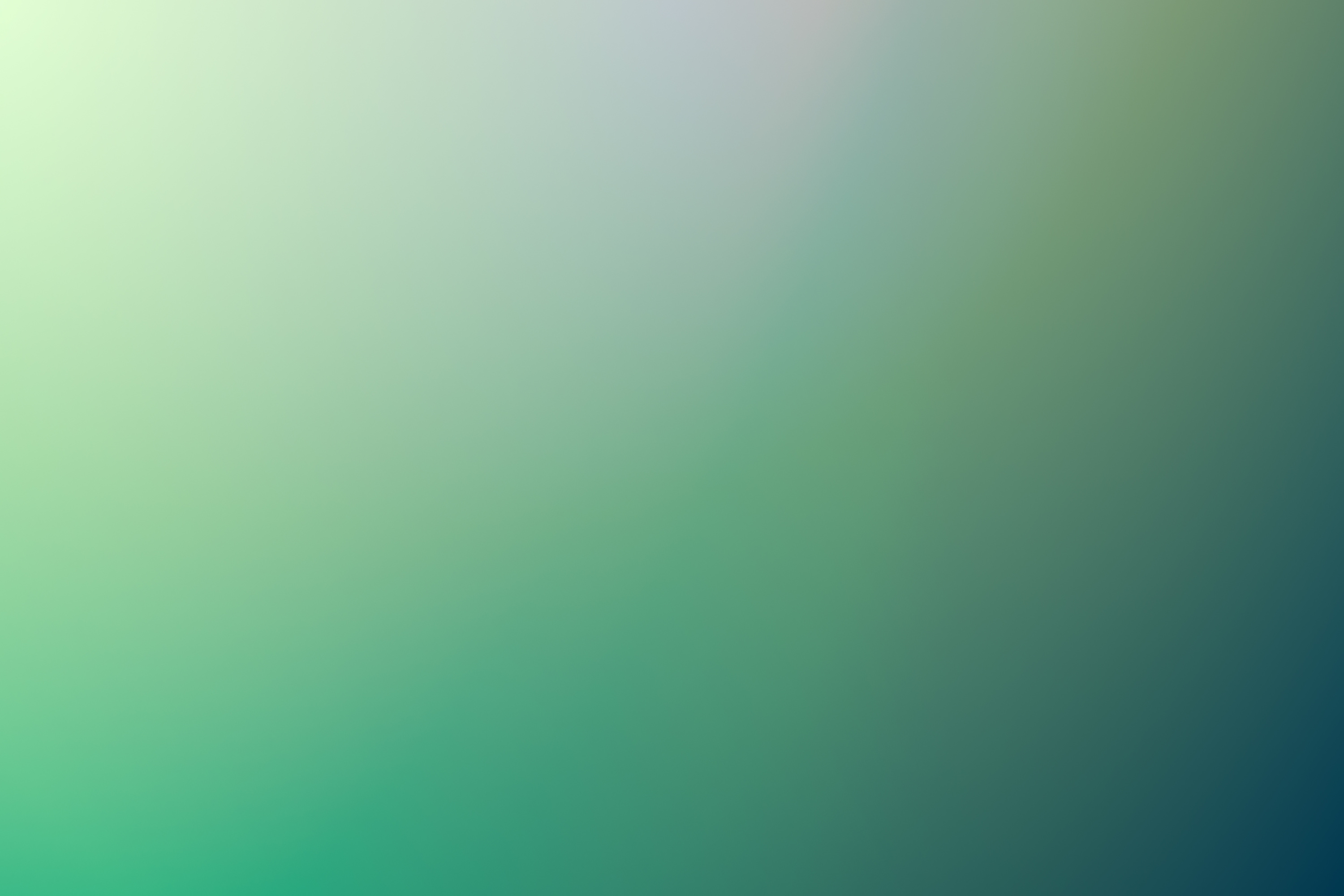 SPECIFICITY
“To change colonial land relations and enact other types of Land relations requires specificity. 
This is so we don’t accidentally think that the opposite of colonialism is environmentalism or, similarly, that we don’t conflate colonialism with other forms of extraction, such as capitalism. 
Colonialism and capitalism might be happy bedfellows and indeed longtime lovers, but they are not the same thing.
Colonial quests for Land are different than capitalist goals for capital, even if pollution has a role in attaining each goal. 
Socioeconomic systems other than capitalism also create environmental pollution and waste, but what is more important for understanding the relationship between capitalism and colonialism is that many different economic systems depend on access to Indigenous Land."
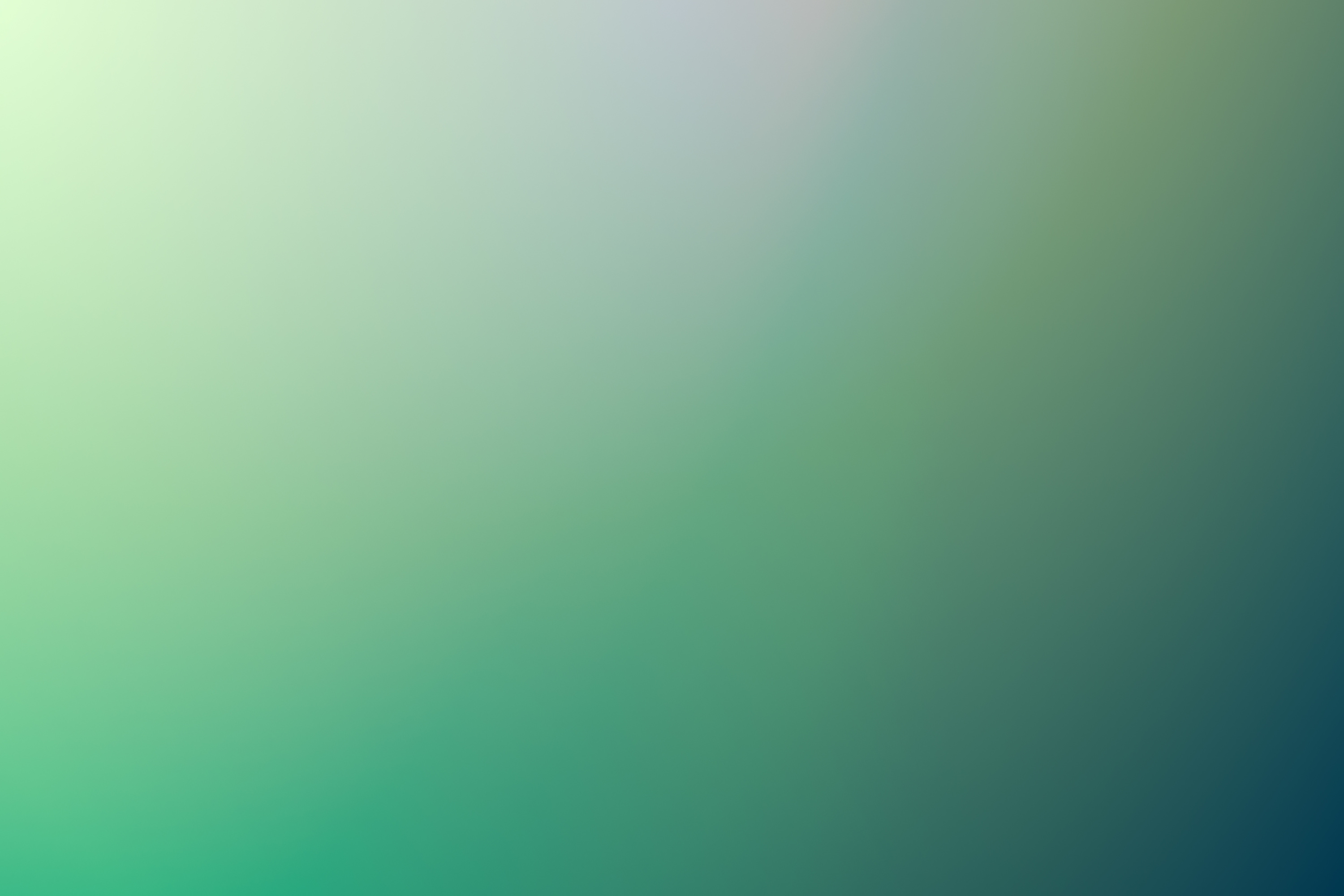 LAND AS RESOURCE
“As Sandy Grande (Quechua) has argued, ‘Both Marxists and capitalists view land and natural resources as commodities to be exploited, in the first instance, by capitalists for personal gain, and in the second by Marxists for the good of all.’
Eve Tuck (Unangax) and Wayne Yang (diaspora settler of colour) have pointed out, ‘Socialist and communist empires have also been settler empires (e.g., Chinese colonialism in Tibet).’
Marxism, socialism, anticapitalism, capitalism, and other economic systems can, though certainly don’t have to, enact colonial relations to Land as a usable Resource that produces value for settler and colonizer goals, regardless of how and by whom that value is produced. 
Colonialism, capitalism, and environmentalism do not have settled relationships or forms.”
BRAIN, HANDS AND TEETH, 
HEART AND BONES 
OF COLONIALISM
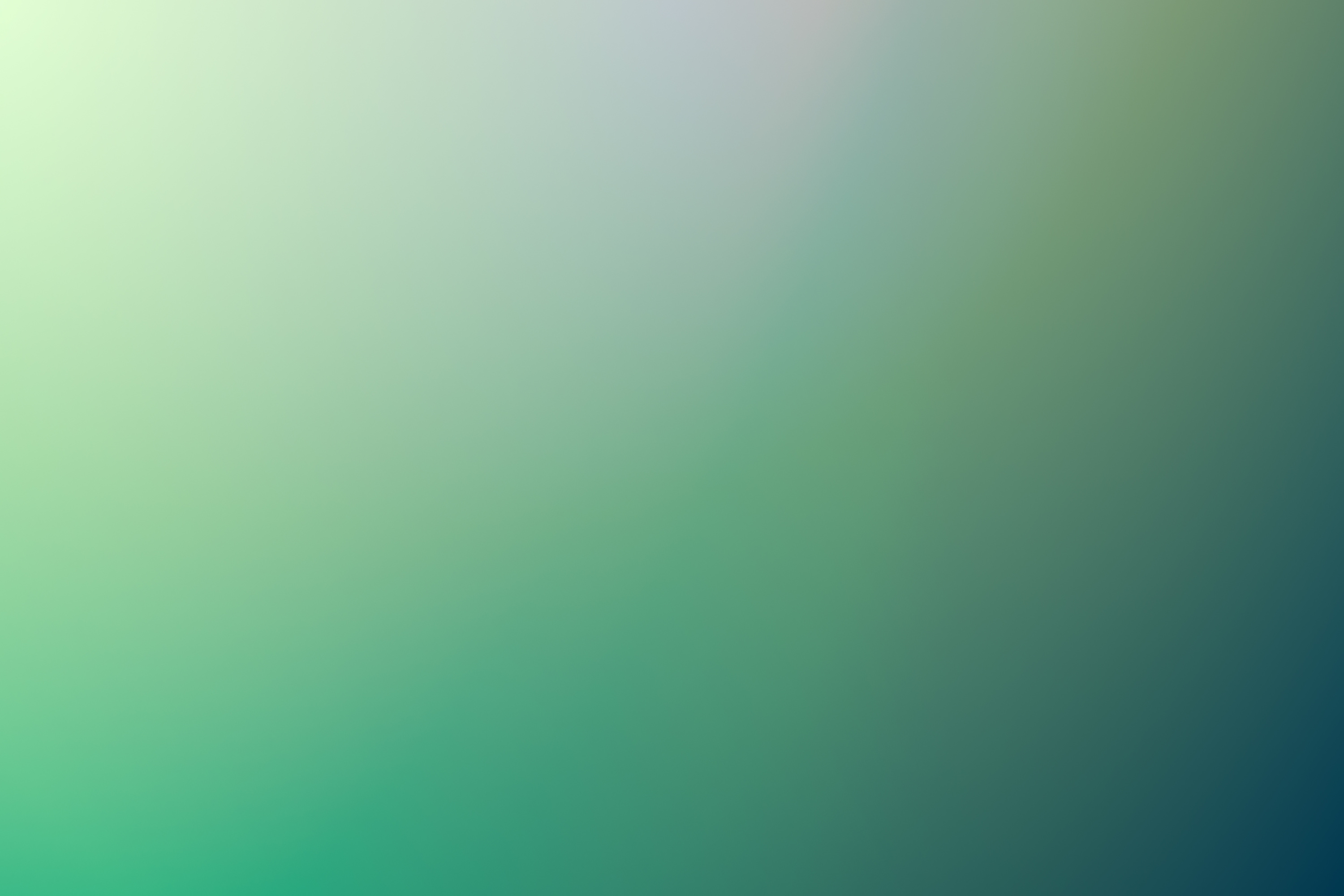 "Pollution, scientific ways to know pollution, and actions to mitigate pollution 
are not examples of, symptoms or metaphors for, or unintentional by-products of colonialism, 
but rather are 
essential parts of the interlocking logics (brain), mechanisms (hands and teeth), and structures (heart and bones) of colonialism
that allow colonialism to produce and reproduce its effects in Canada, the United States, and beyond.”
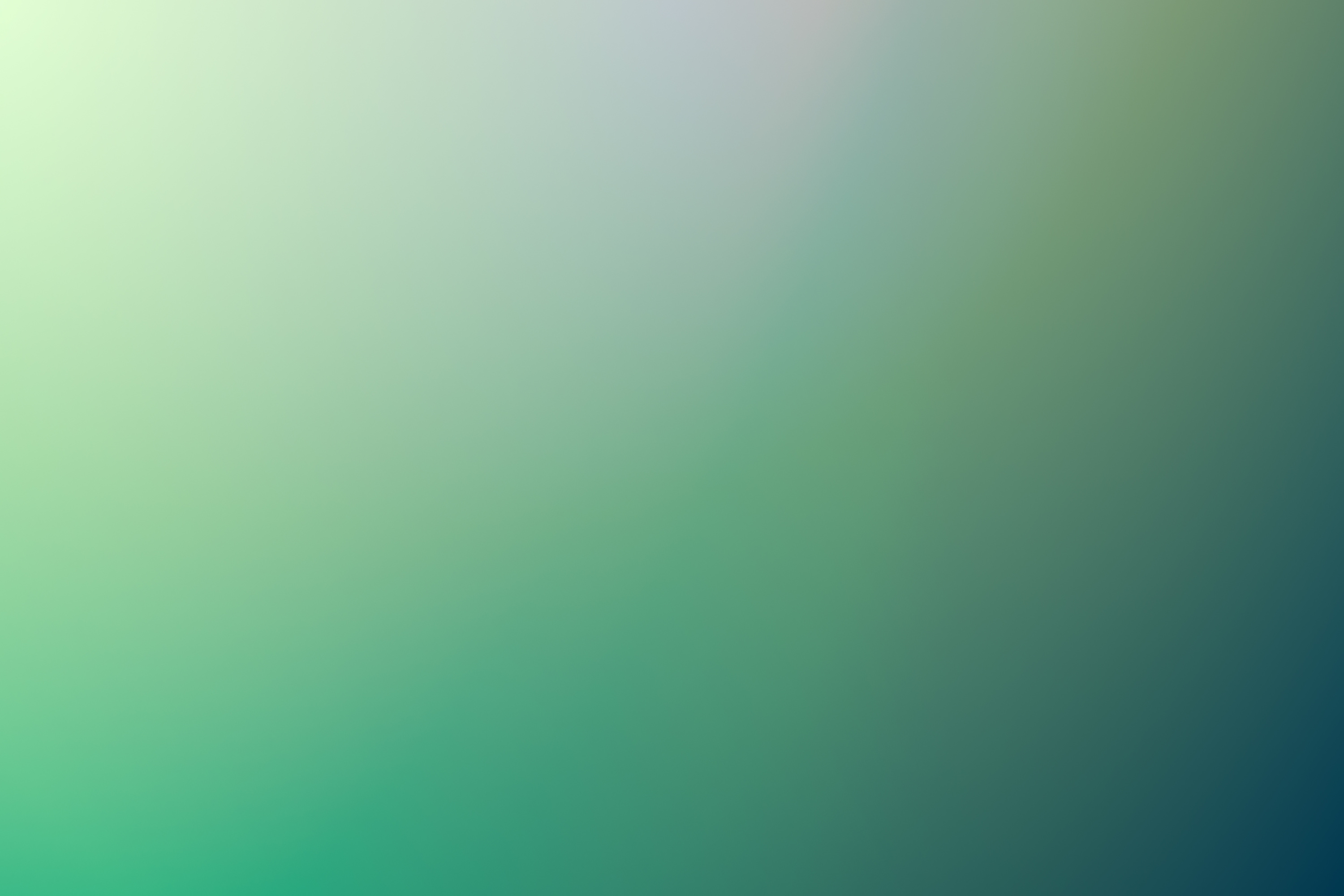 When Murphy Writes:
‘The concept of alterlife is offered as a way of approaching the politics of relations in solidarity with the vast labor of anti-racist and decolonial reproductive and environmental justice activism, as well as Indigenous survivance and resurgence,’
the methodological questions are:
METHODOLOGICAL
QUESTIONS
"How do I get to a place where these relations are properly scientific, rather than questions that fall outside of science, the same way ethics sections are tacked on at the end of a science textbook?
"How do I, as a scientist, make alterlives and good Land relations integral to dominant scientific practice?”
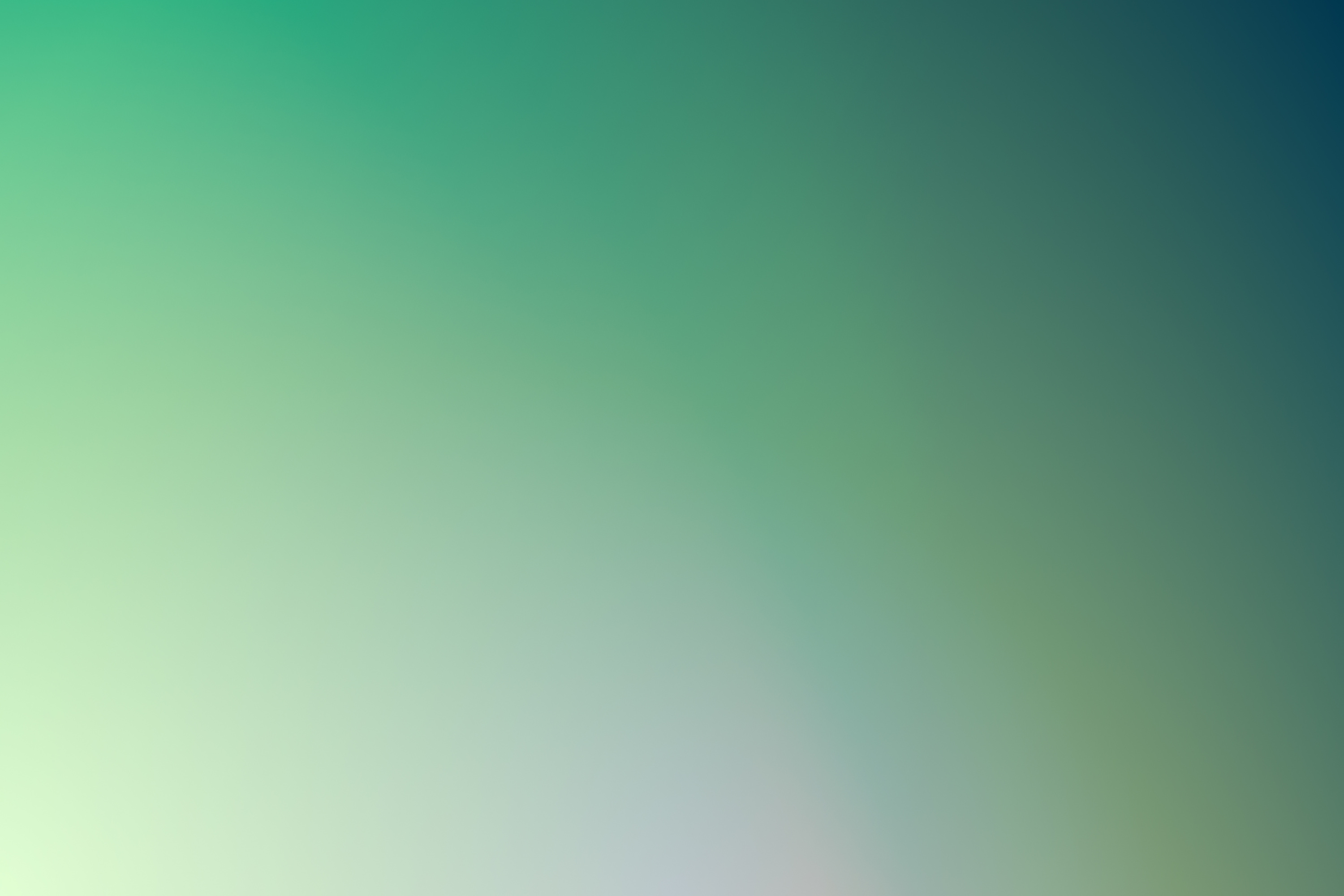 NO BLANK SLATE OR “TERRA NULLIUS”
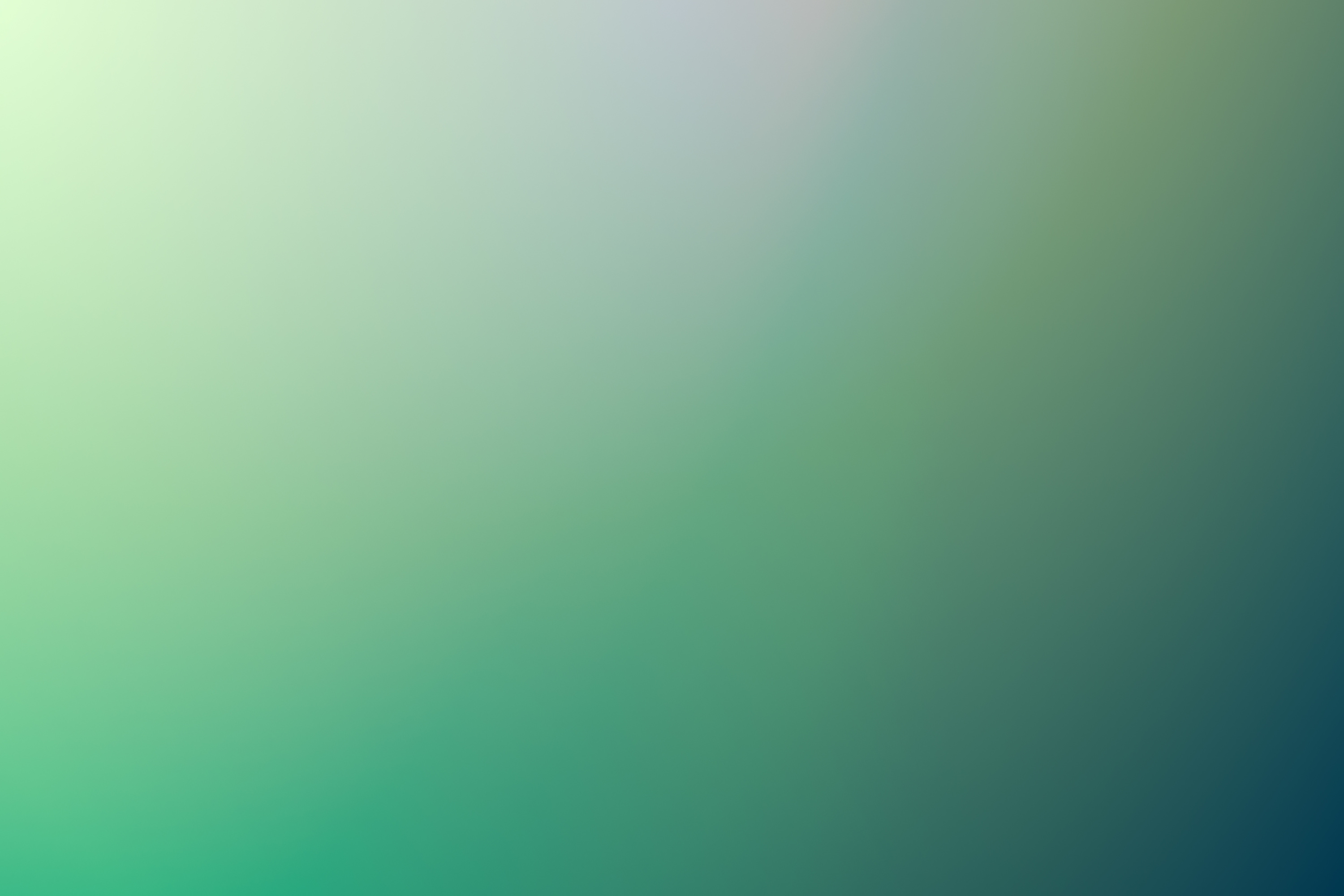 “To imagine a clean slate from which to start our anticolonial science is to subscribe to ‘terra nullius, the colonizer’s dream,’ described by feminist scholar Raewyn Connell (settler) as 
‘a sinister presupposition for social science. It is invoked every time we try to theorise the formation of social institutions and systems from scratch, in a blank space. Whenever we see the words ‘building block’ in a treatise of social theory, we should be asking who used to occupy the land.’ 

Research and change-making, scientific or otherwise, are always caught up in the contradictions, injustices, and structures that already exist, that we have already identified as violent and in need of change.

This text is about maneuvering within this complex and compromised terrain.”
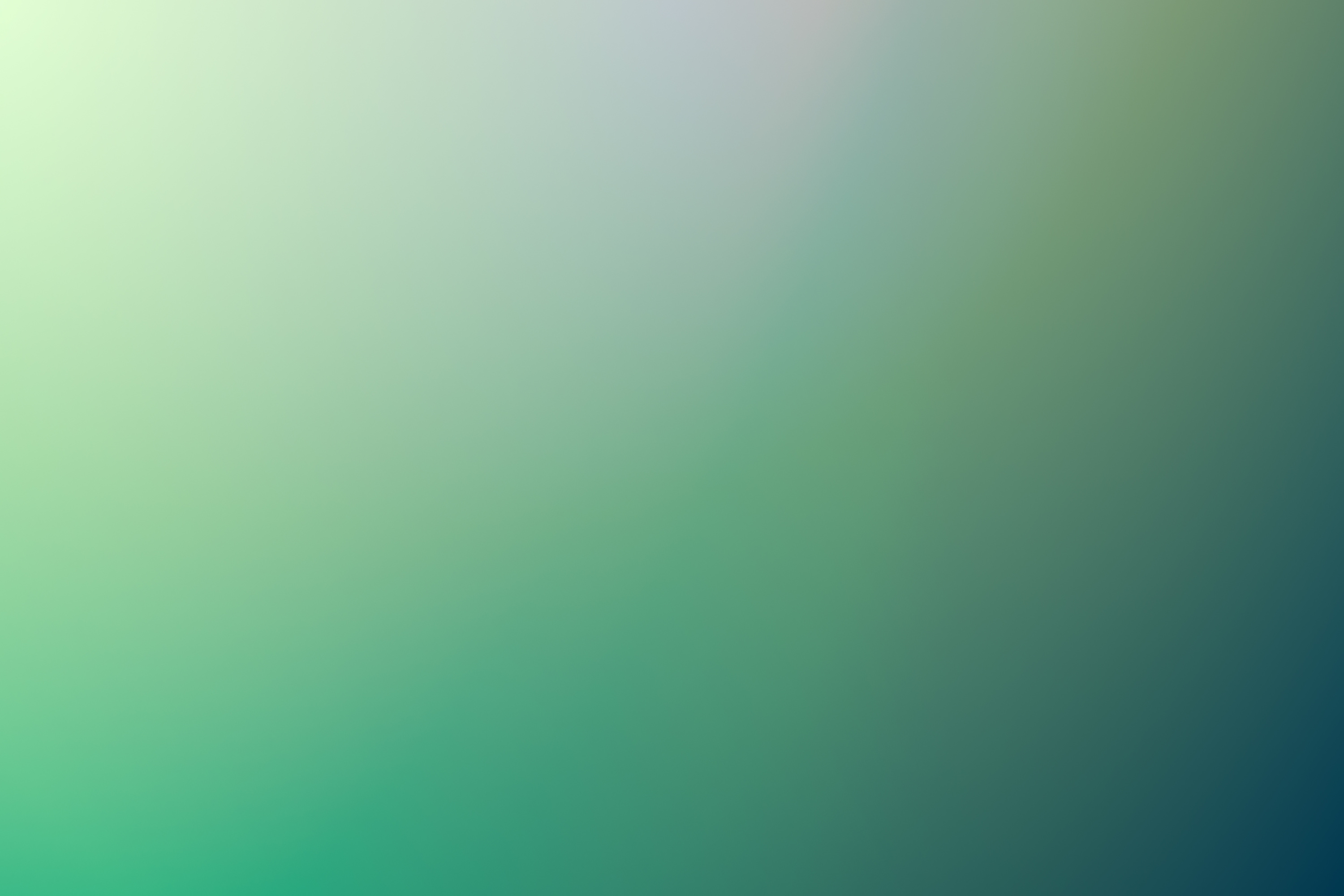 “Here, I want to focus on responsibility — the obligation to enact good relations as scientists, scholars, readers, and to account for our relations when they are not good. And you can’t have obligation without specificity.
"We isn’t specific enough for obligation. 

You know this — an elder daughter has different obligations than a mail carrier, and you have different obligations to your elder daughter than to the mail carrier. DuPont has different obligations to plastic pollution than someone with a disability who uses a straw to drink.
“SPECIFICITY AS A METHODOLOGY OF NUANCED CONNECTION AND HUMILITY”
"Even though I’m sure you’ve heard that ‘everything is related’ in many Indigenous cosmologies, this doesn’t mean there is a cosmic similitude of relations.
"You are not obliged to all things the same way. 

Hence there is a need for specificity when talking about relations.”
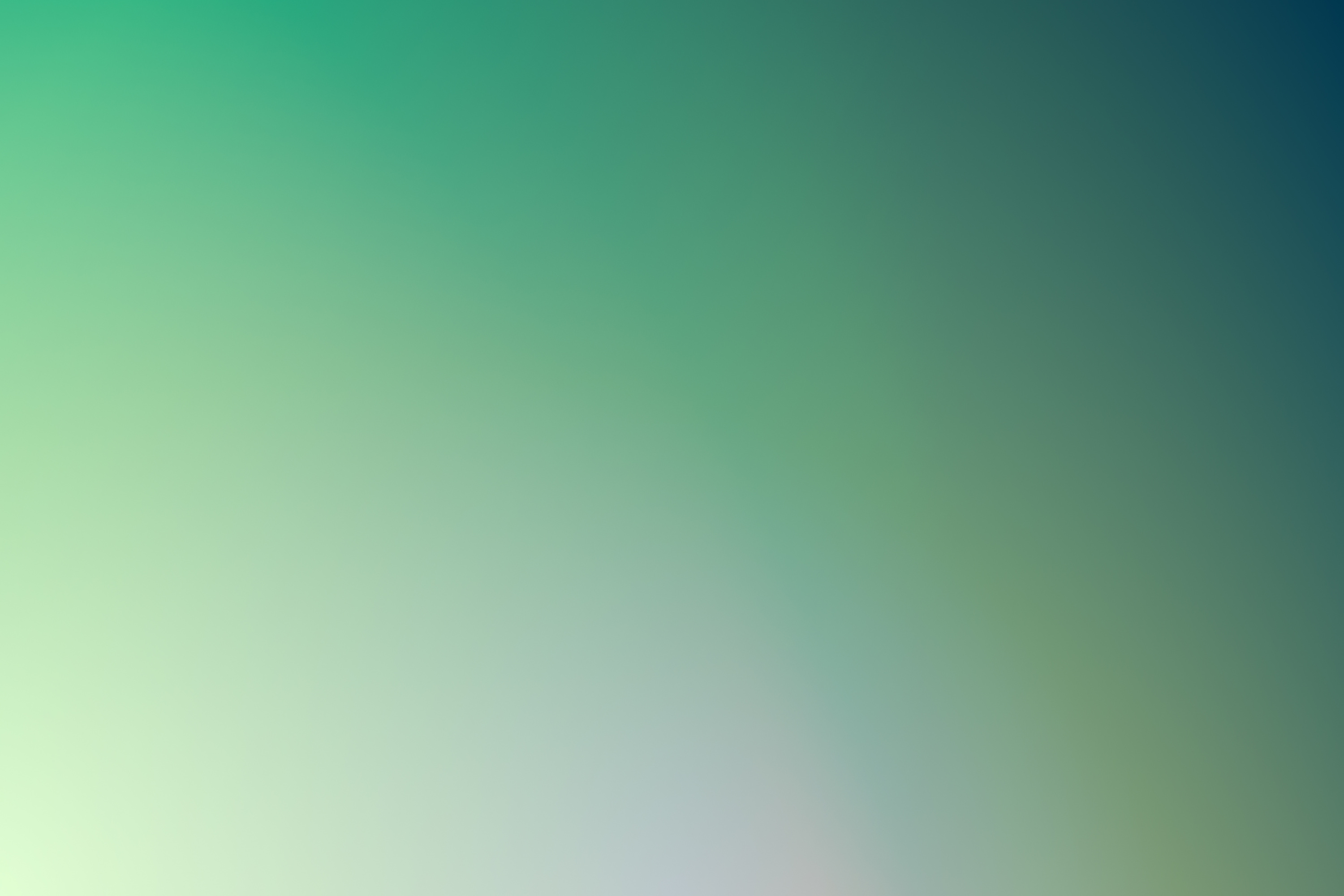 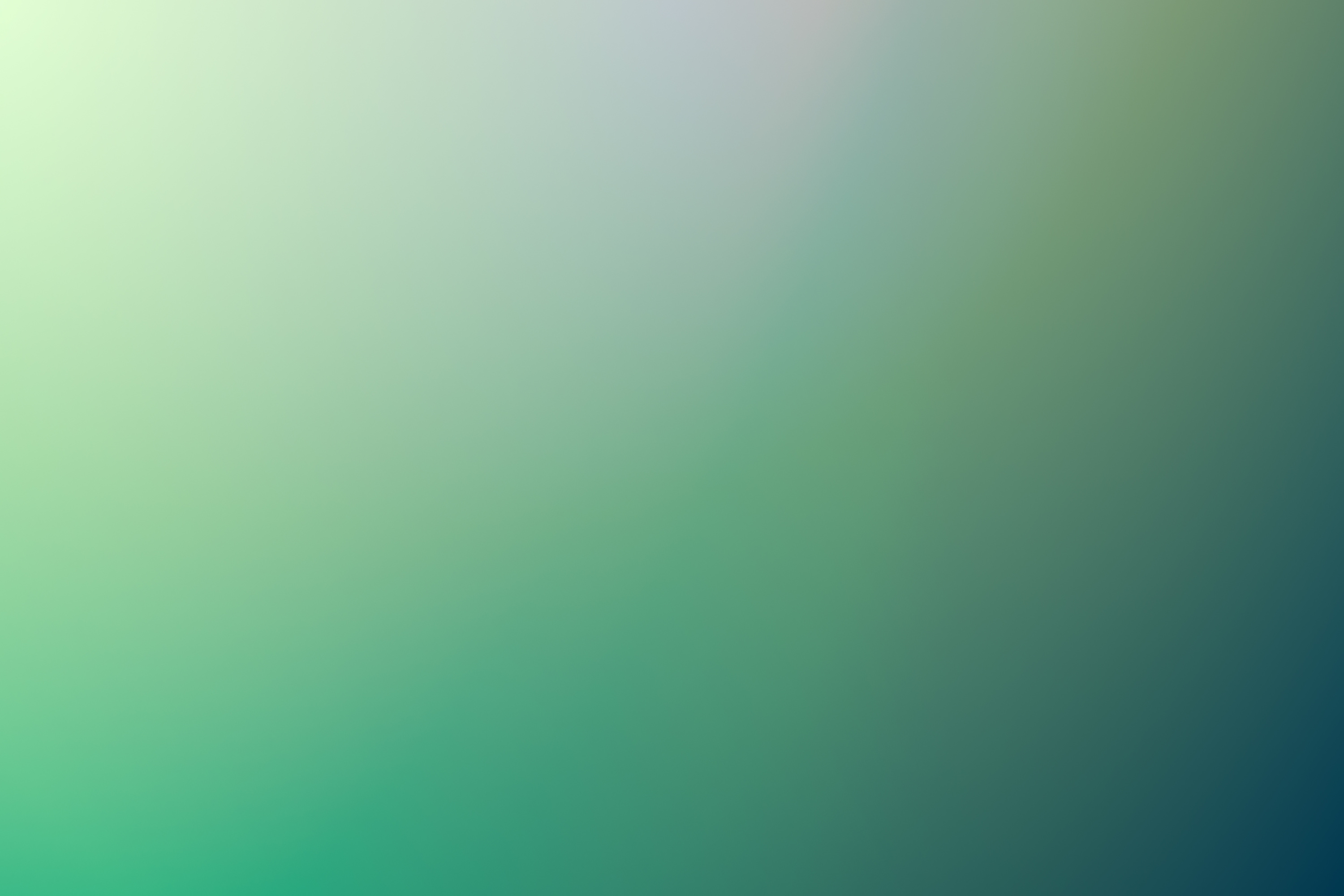 “As director of CLEAR, I identify our space as an anticolonial lab, where anticolonial methods in science are characterized by how 

they do not reproduce settler and colonial entitlement to Land 

and Indigenous cultures, concepts, knowledges (including Traditional Knowledge), and lifeworlds.
"Anticolonial here is meant to describe the diversity of work, positionalities, and obligations that let us ‘stand with’ one another as we pursue good land relations, broadly defined.
AN ANTICOLONIAL LAB
"This is a methodological text, where methodology is understood as a way of being in the world. An ethic, if you like that word better.
"There are colonial ways to be in the world, whether intentionally or otherwise, and there are less colonial and anticolonial ways to be in the world. 

This includes science.”
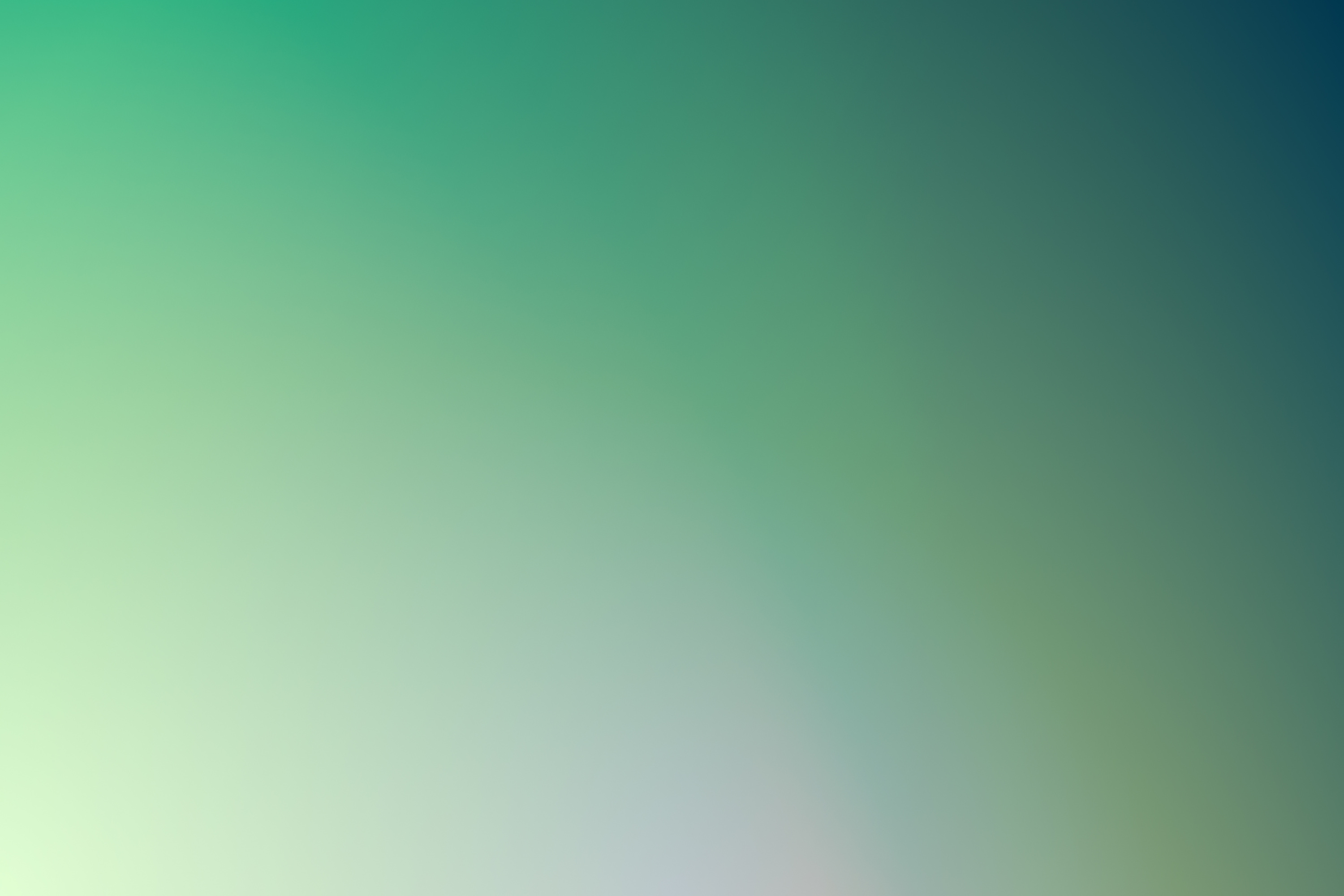 FINAL QUESTIONS
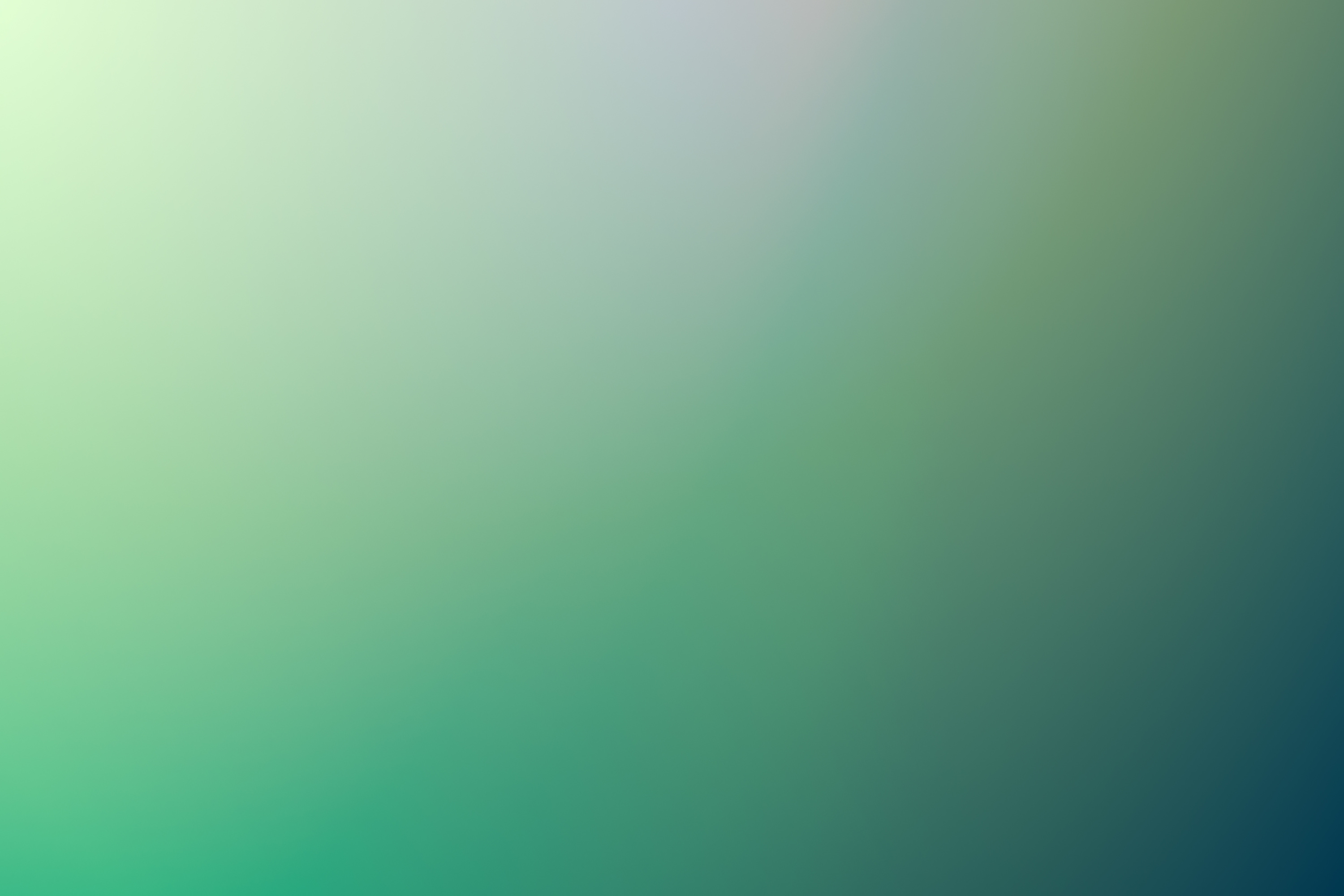 “So, I ask of you, Reader, how do we write and read together with humility, keeping the specificity of relations in mind?
"How do we recognize that our writing and reading come out of different places, connections, obligations, and even different worldviews, and still write and read together?”
What are your methods – scientific, readerly, writerly, or otherwise – for being in the world? 
What specific relations are you obligated to? 
What humble alliances might be central to your scientific questions?
Your Questions
Taalib: 
How do you separate colonial tendencies and genuine goodwill?
Idriz: 
How can the detriments/limitations of anticolonial land relations be surmounted in order for more data analysis to be done?
Kayla: 
What are some ways to make people take actability for their actions?
Anthony:  
In order to address environmental issues, how can we apply an anticolonial scientific practice?
Emma: 
What other common practices of research or discussion are we participating in as EESC students that must be restructured if we wish to be aligned with anti-colonial efforts?
Ellie: 
What kind of new methodologies in environmental science can emerge without the assertion of unlimited access to colonized and extracted land?
Sydney: 
How would data be collected if access isn’t granted to Indigenous land? and Is judgmental sampling ideal for scientific research?